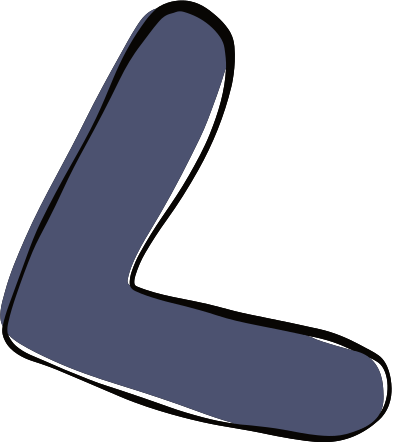 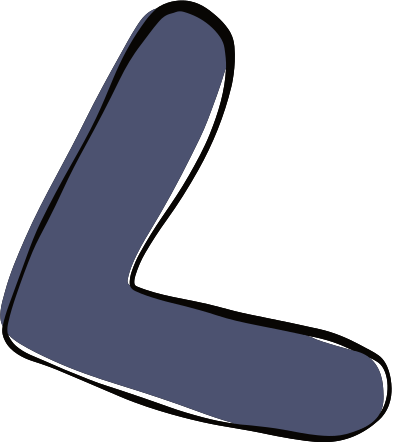 CHÀO MỪNG CÁC EM ĐẾN VỚI TIẾT HỌC 
HÔM NAY!
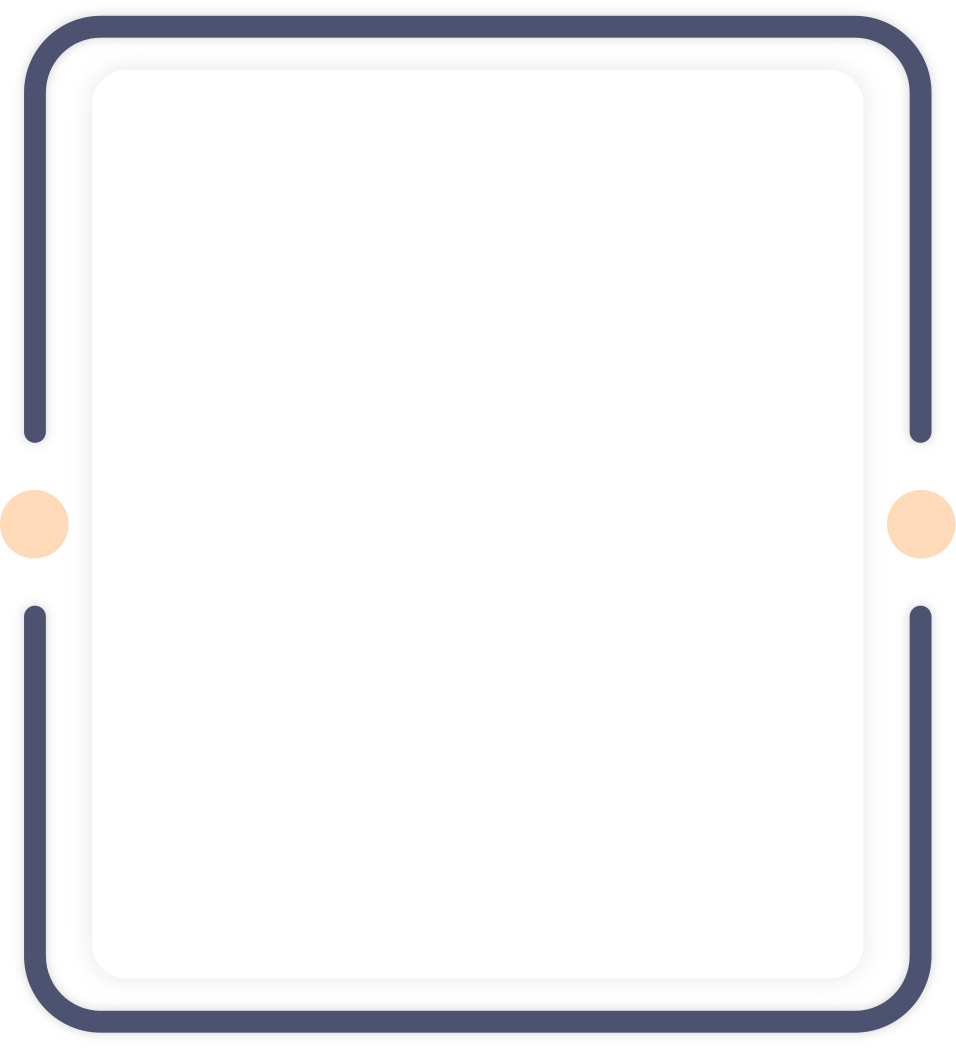 CHƯƠNG III. GIỚI HẠN. HÀM SỐ LIÊN TỤC
BÀI TẬP CUỐI CHƯƠNG III
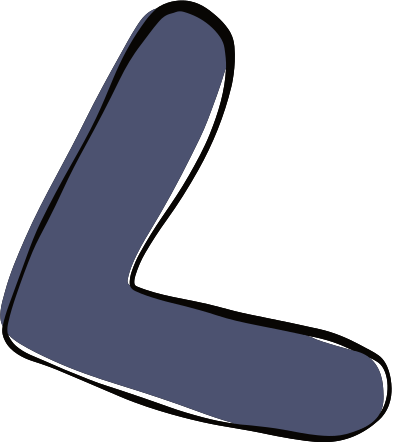 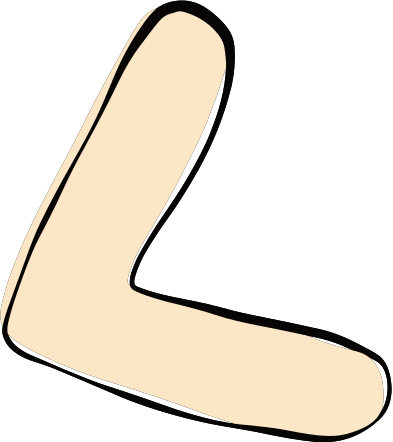 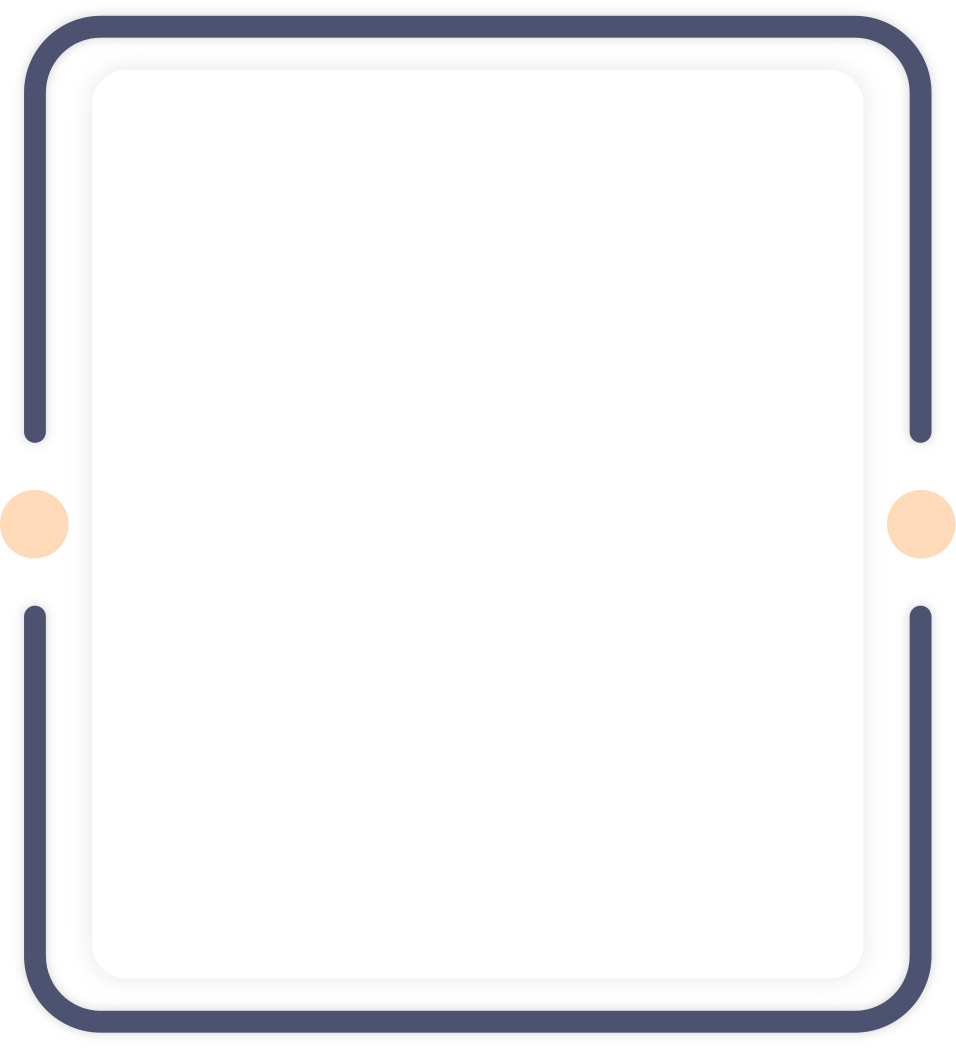 BÀI TẬP TRẮC NGHIỆM
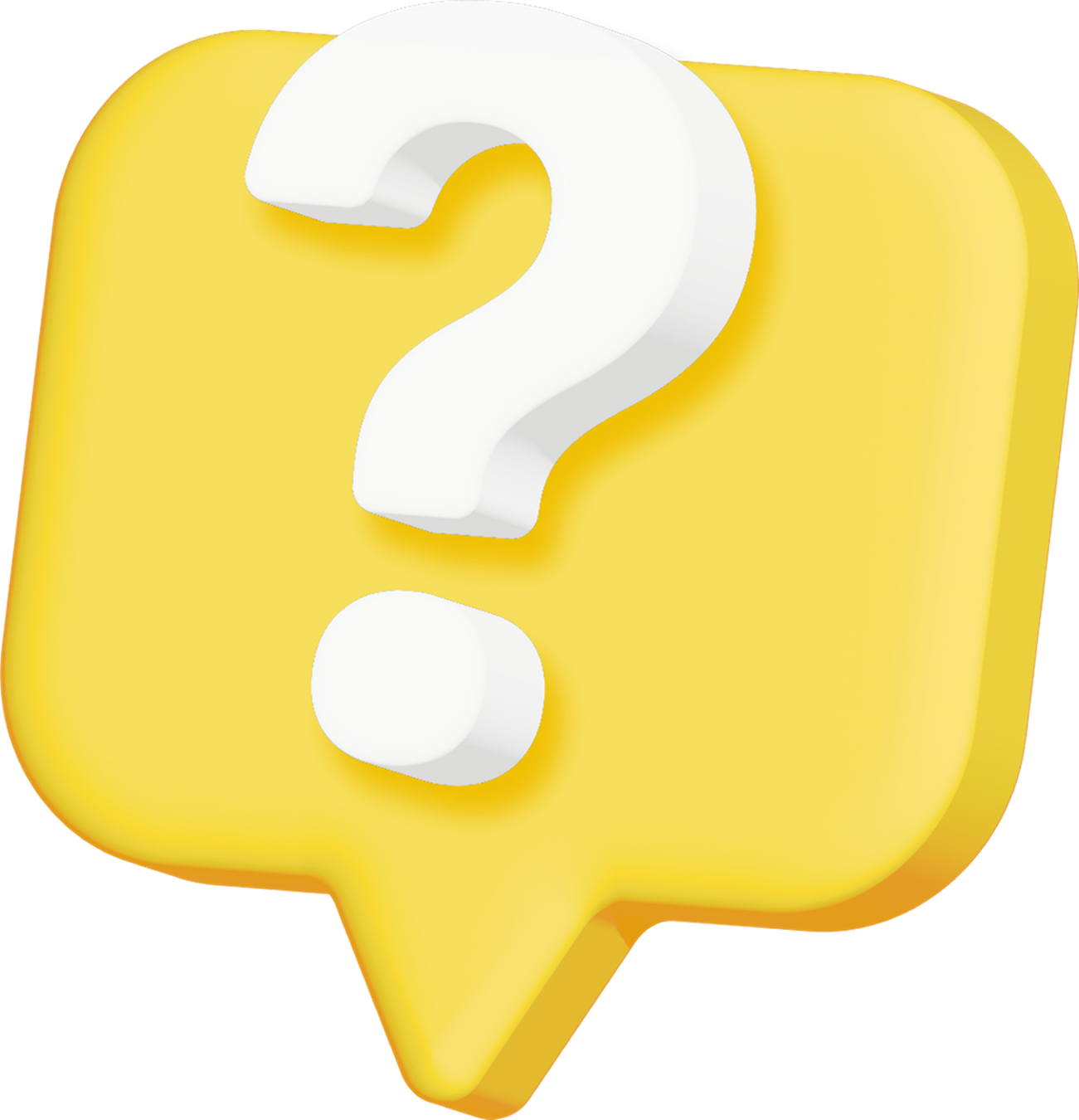 A. 1			B. 0			C. 3		       D. 2
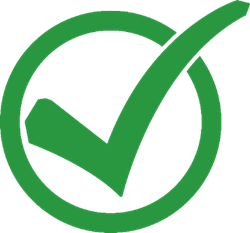 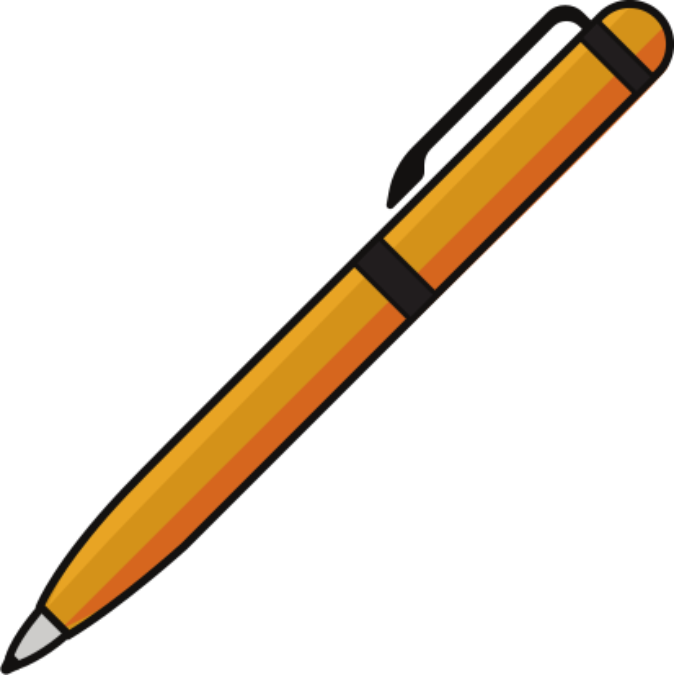 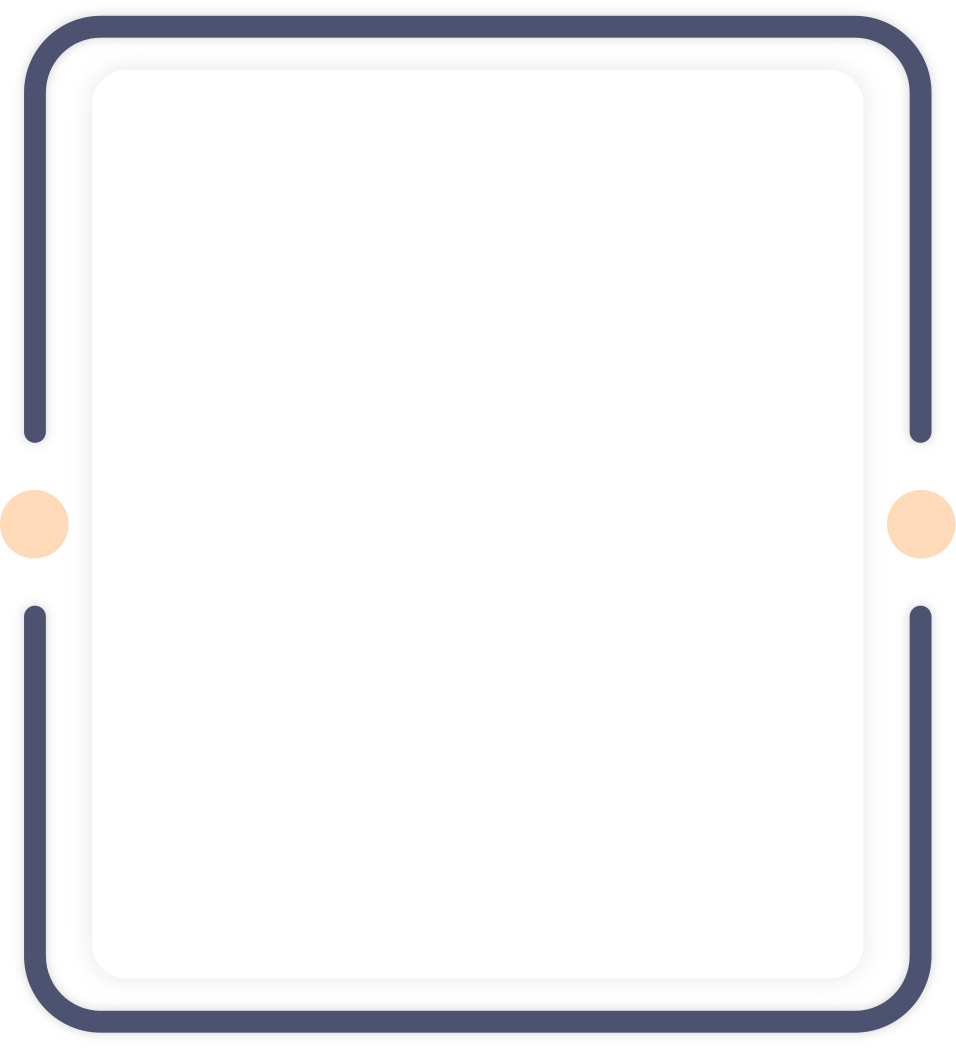 BÀI TẬP TRẮC NGHIỆM
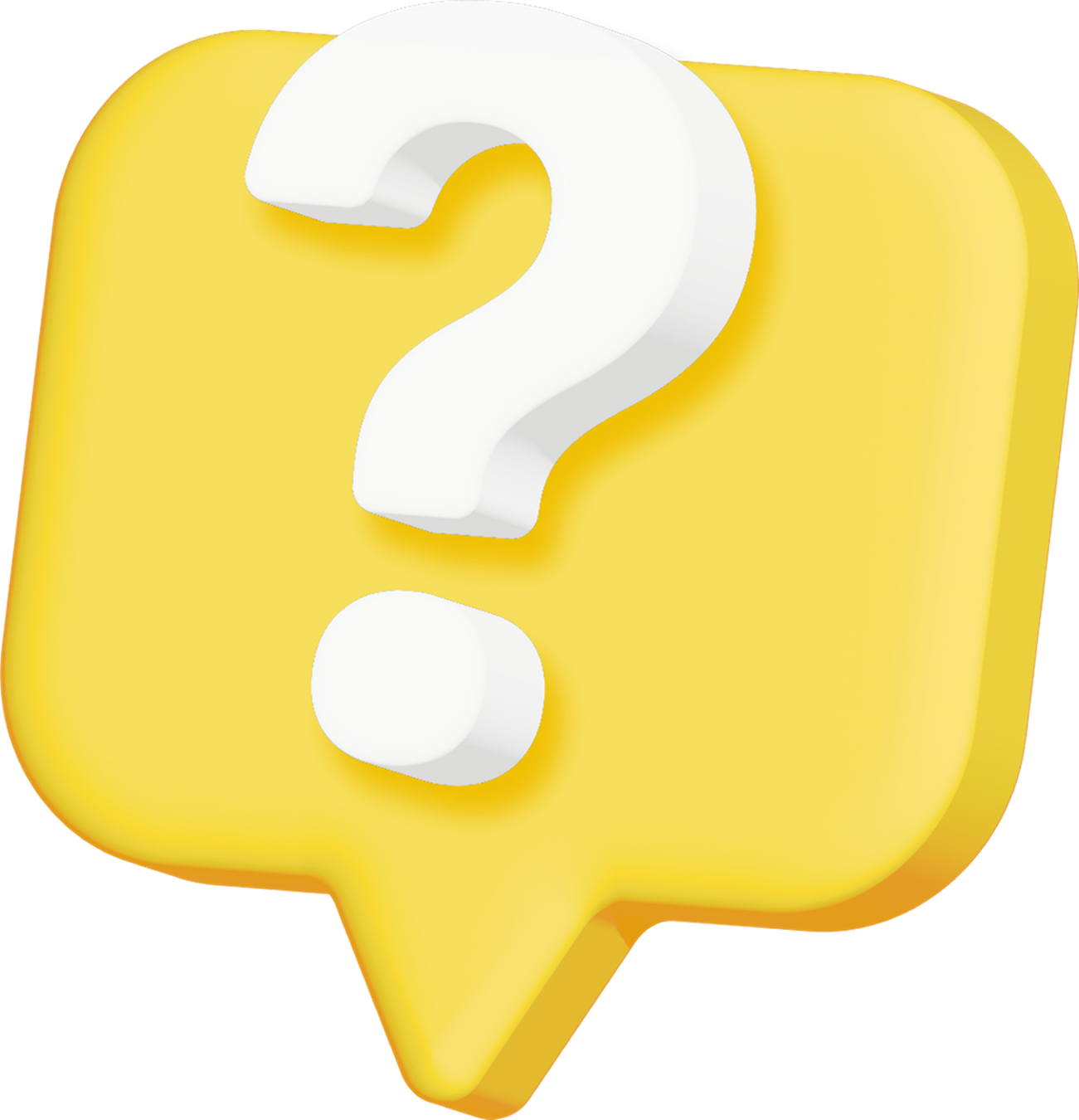 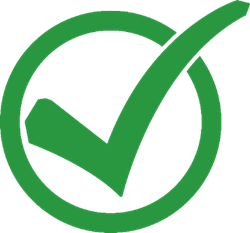 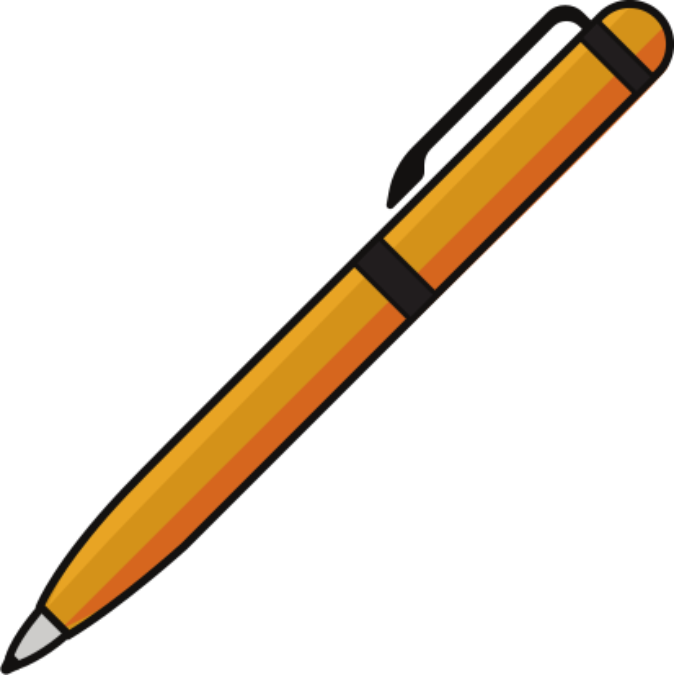 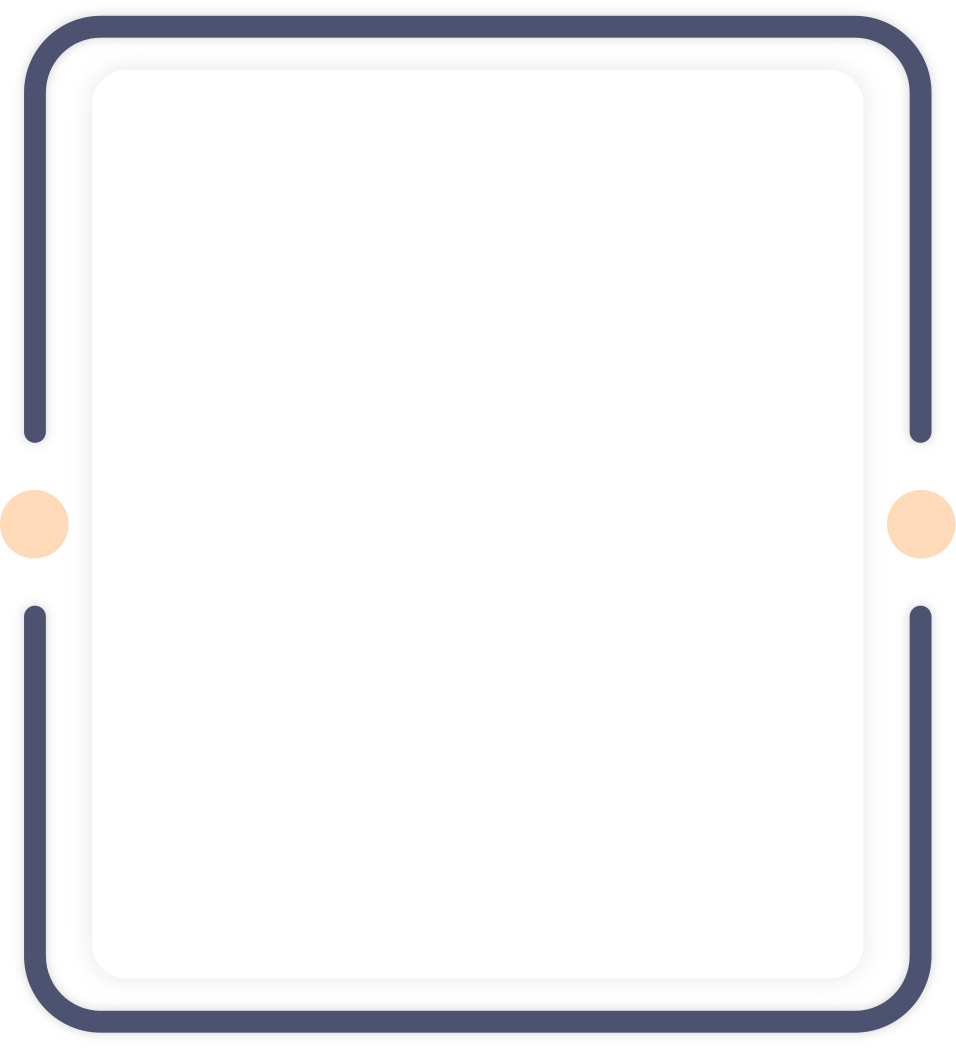 BÀI TẬP TRẮC NGHIỆM
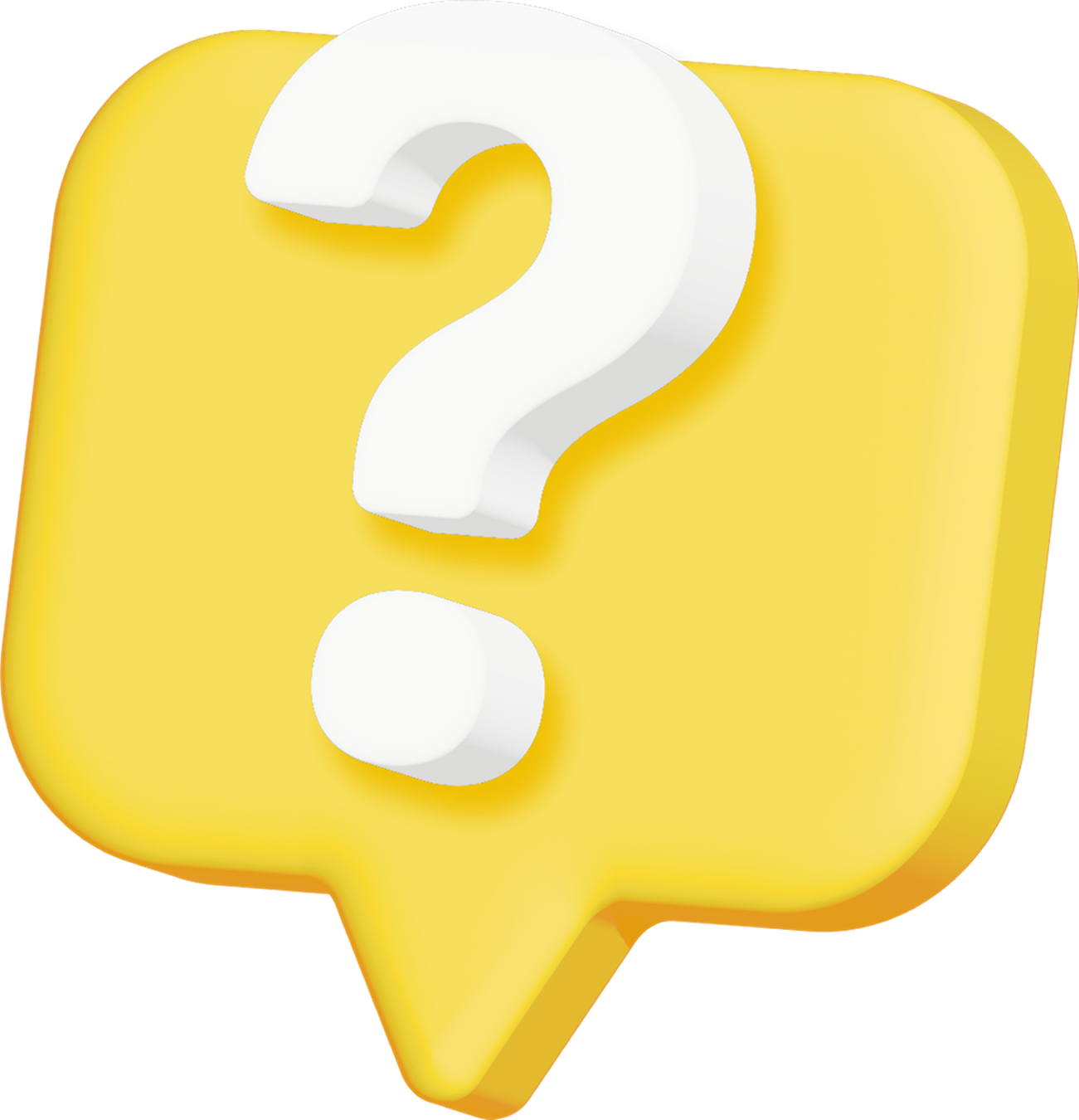 A. 0			B. 6			C. 3		       D. 1
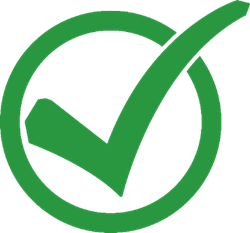 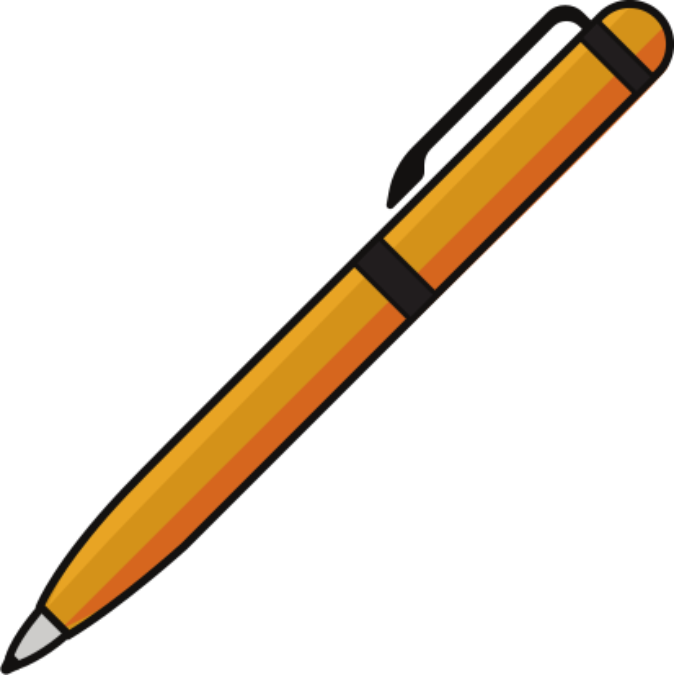 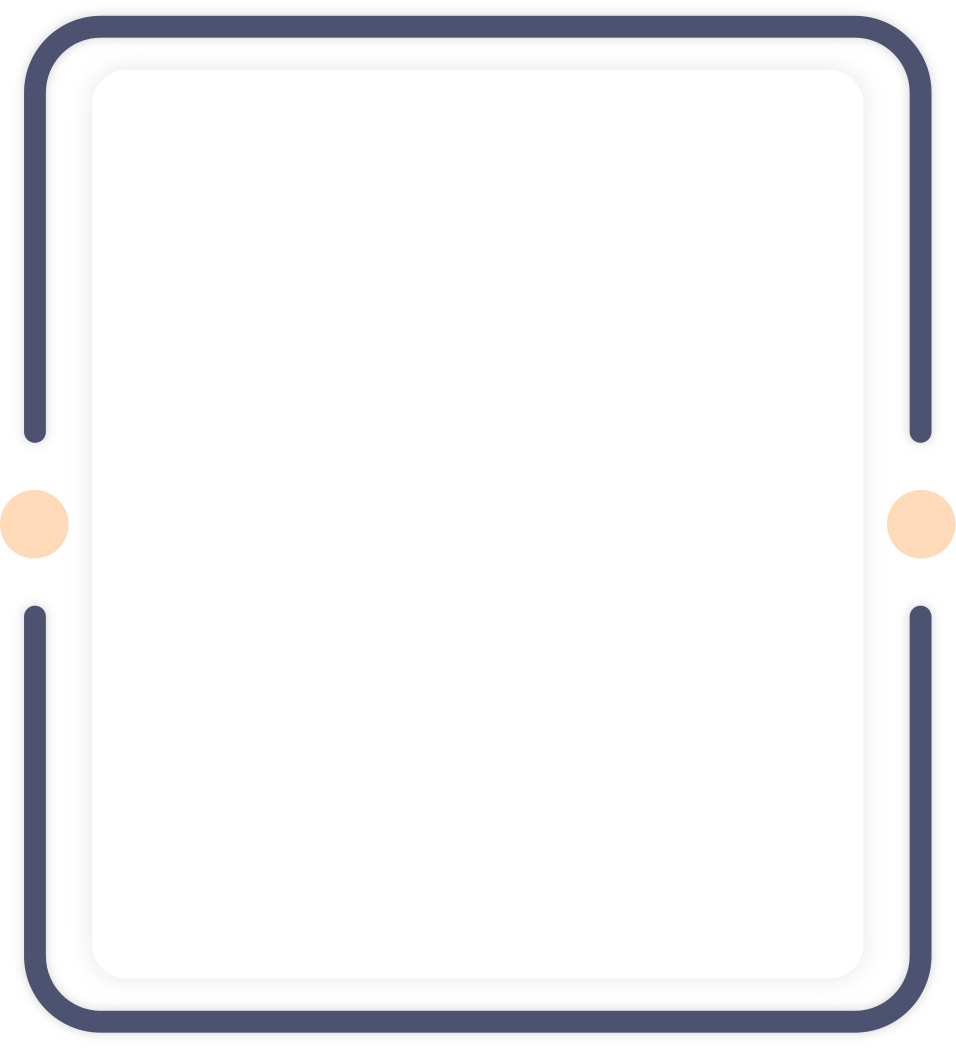 BÀI TẬP TRẮC NGHIỆM
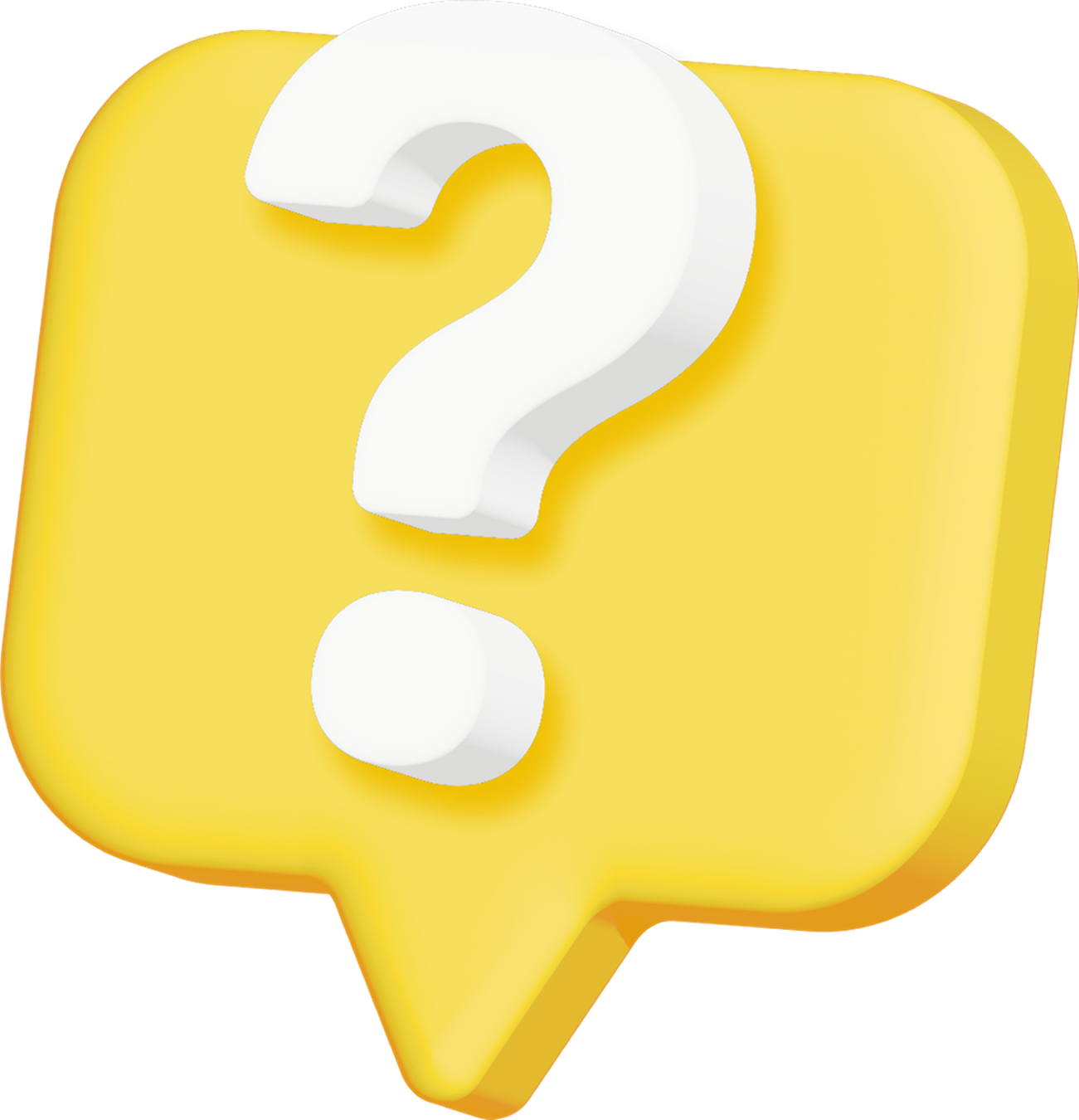 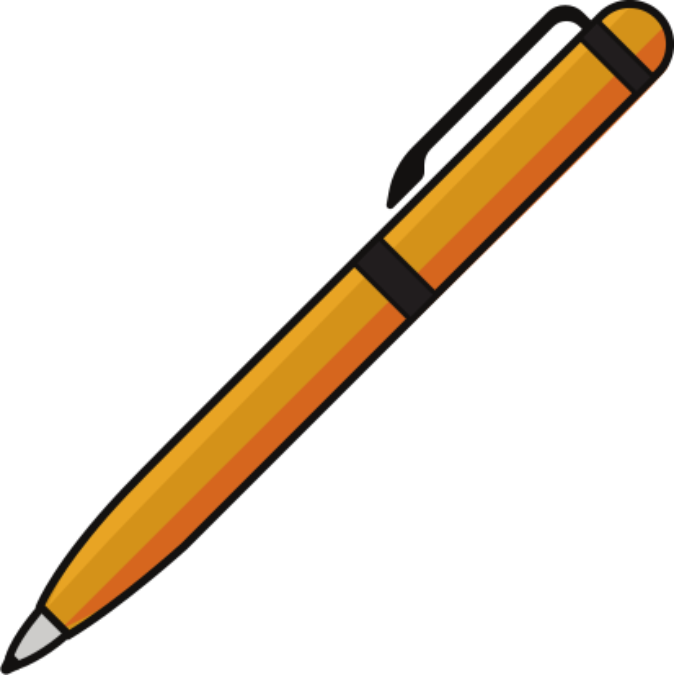 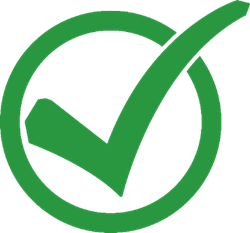 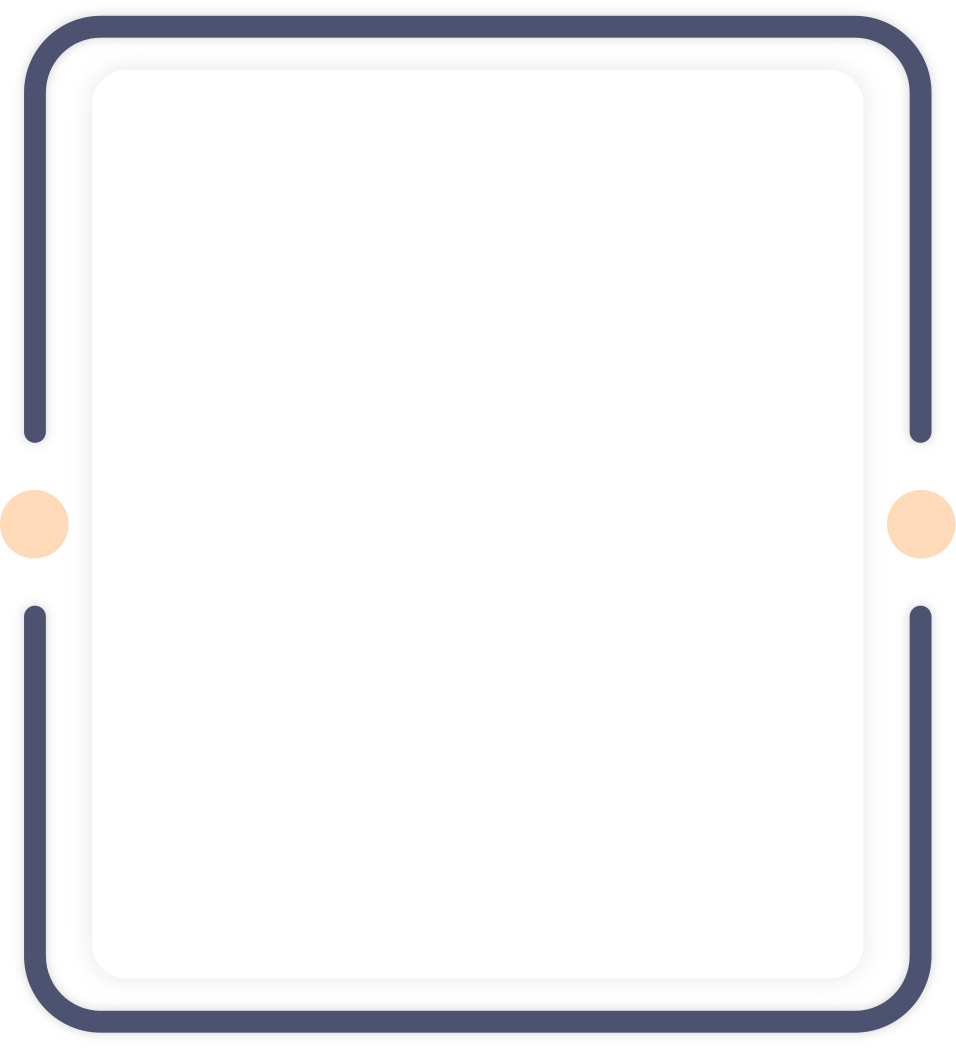 BÀI TẬP TRẮC NGHIỆM
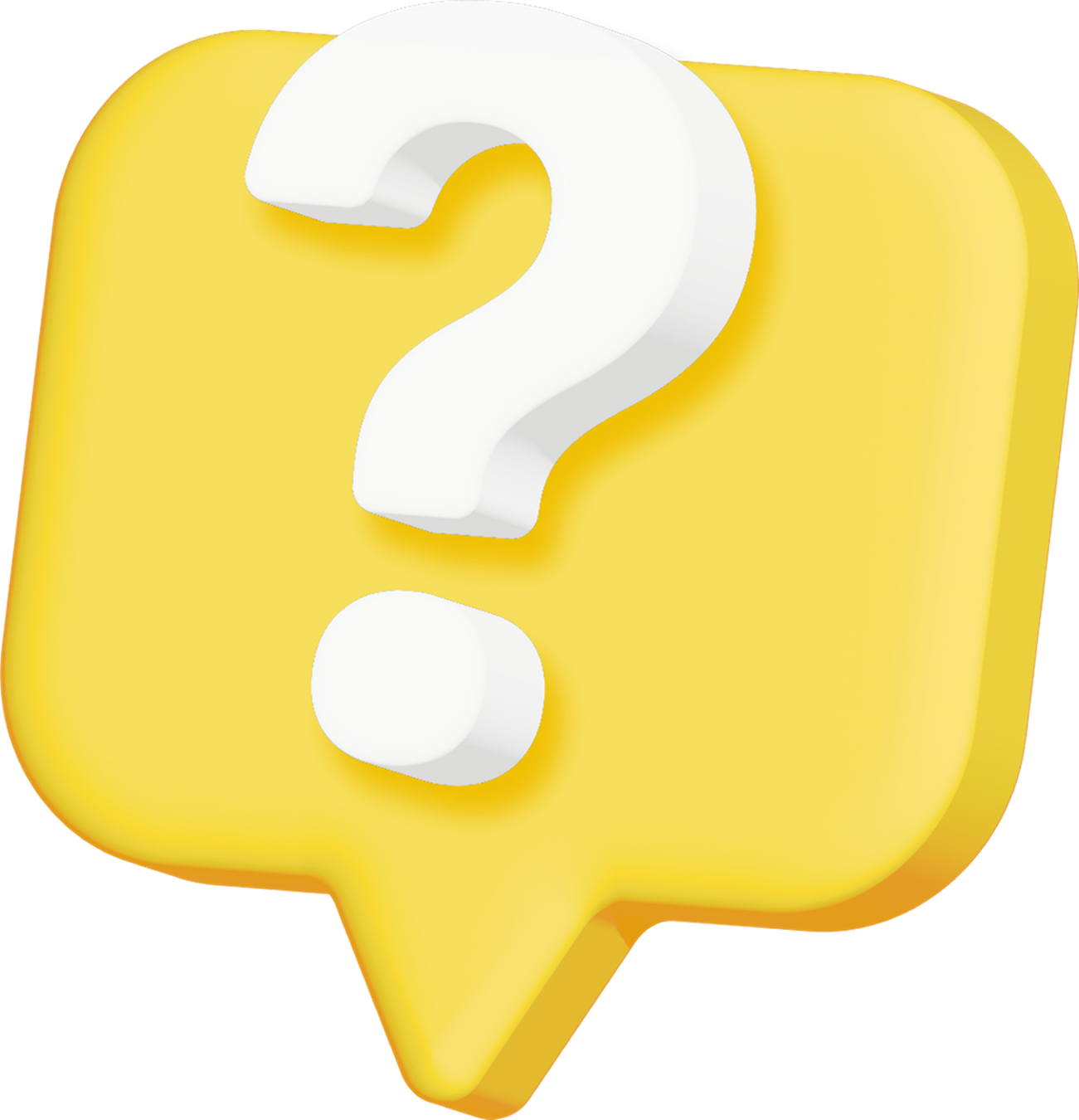 A. 2			 B. -1			  C. 0		        D. 1
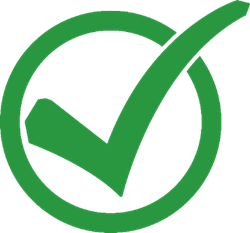 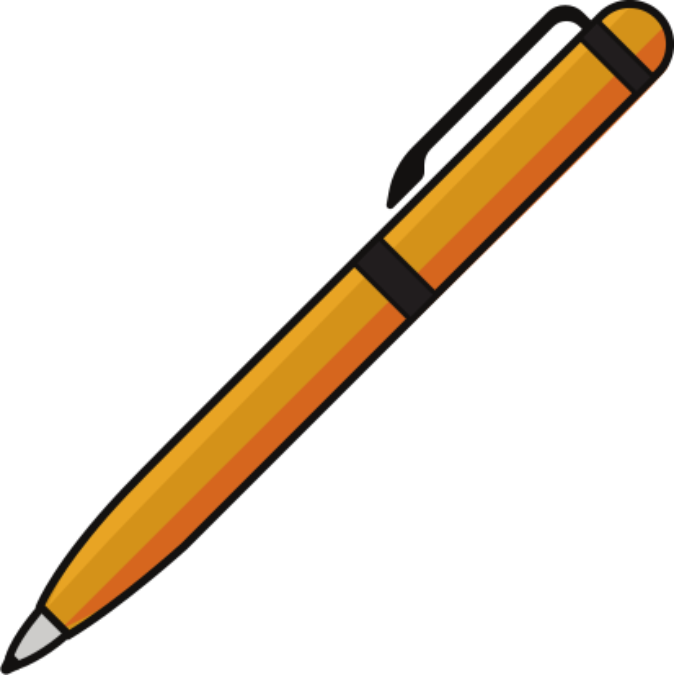 Ôn tập kiến thức đã học trong chương III
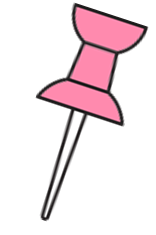 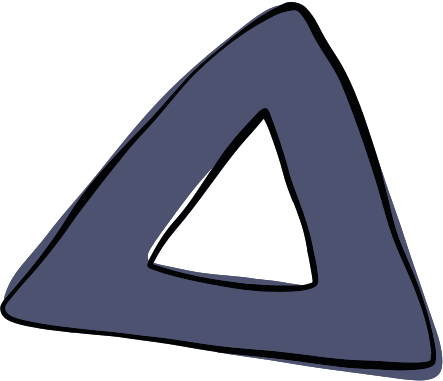 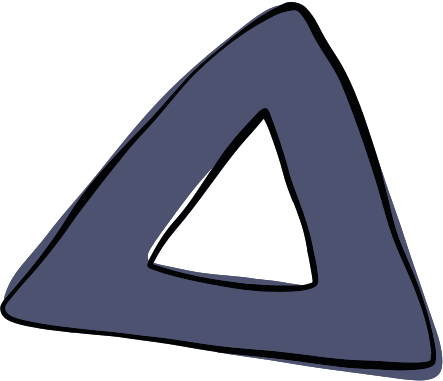 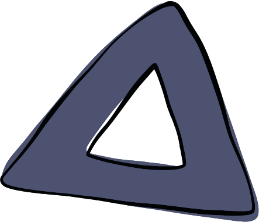 Sơ đồ kiến thức về giới hạn dãy số
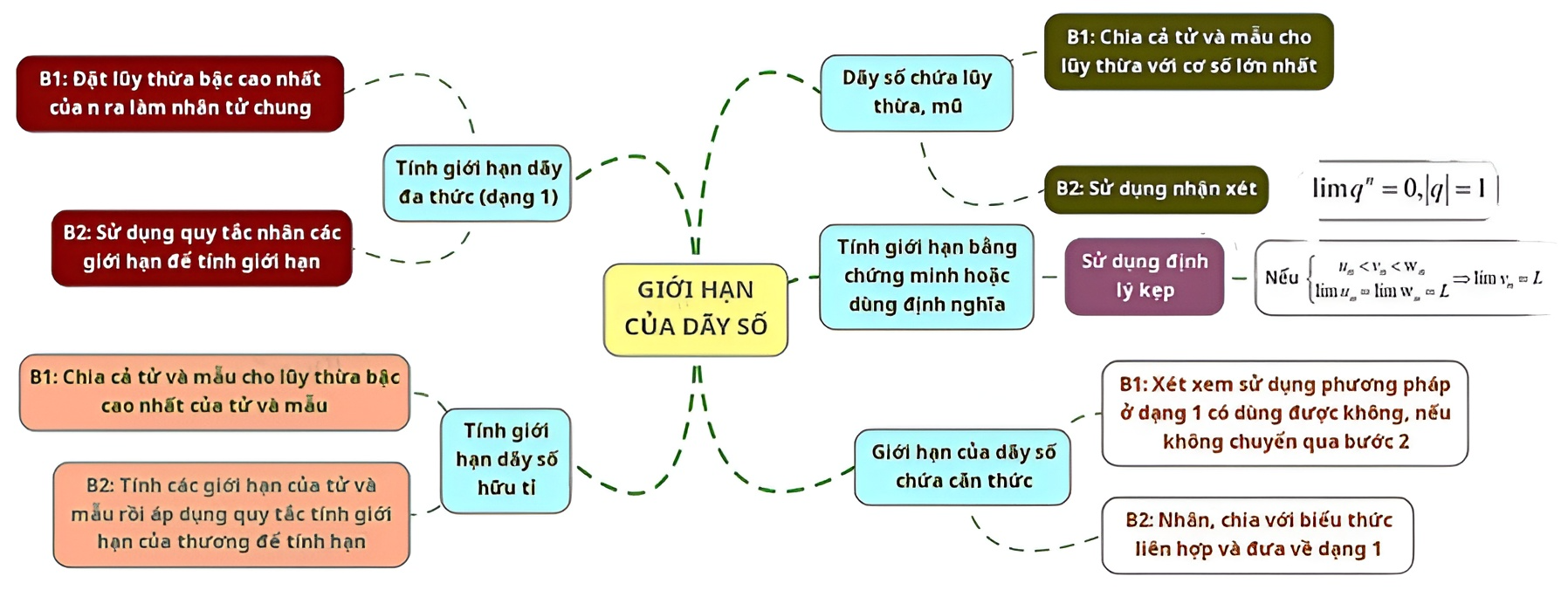 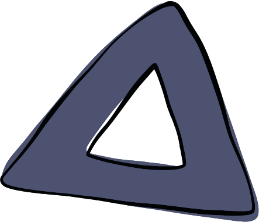 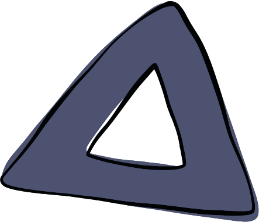 Sơ đồ kiến thức về giới hạn hàm số
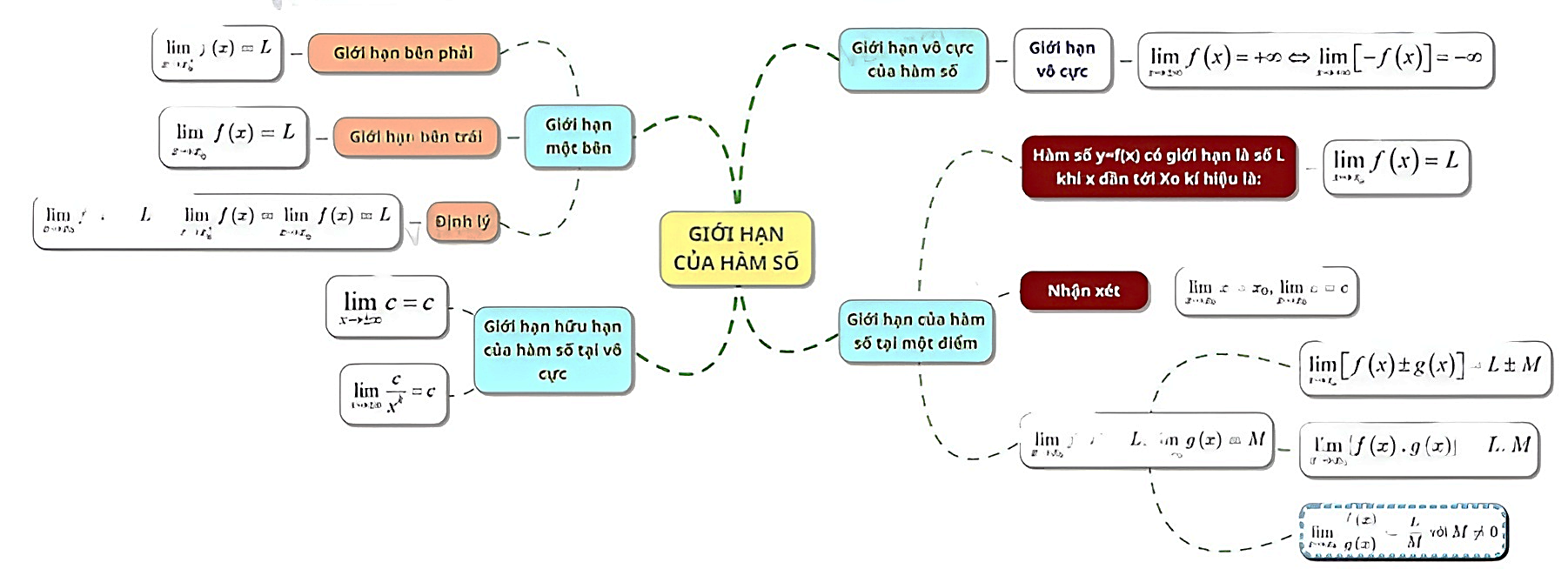 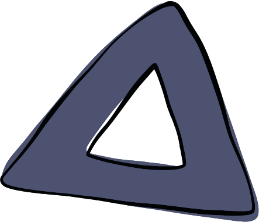 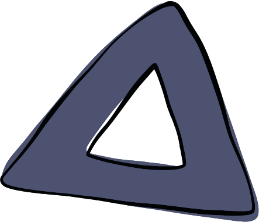 Sơ đồ kiến thức về hàm số liên tục
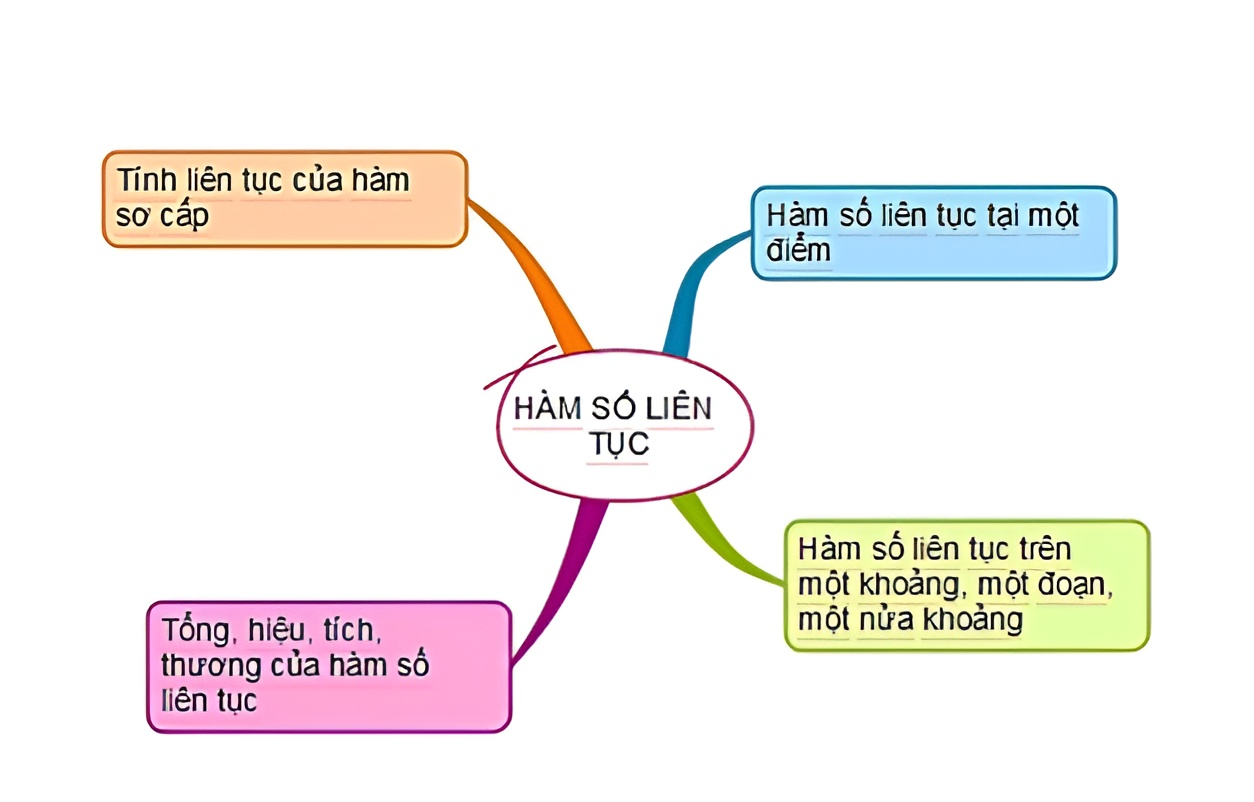 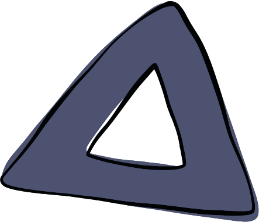 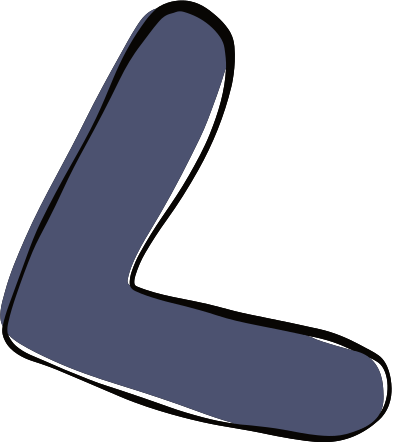 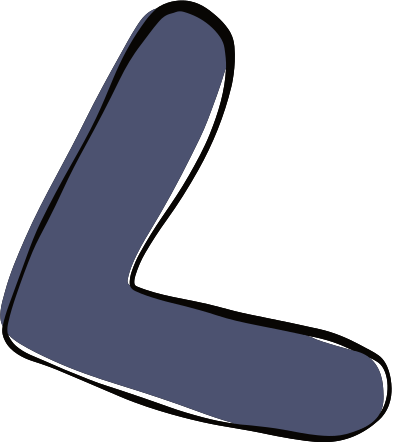 LUYỆN TẬP
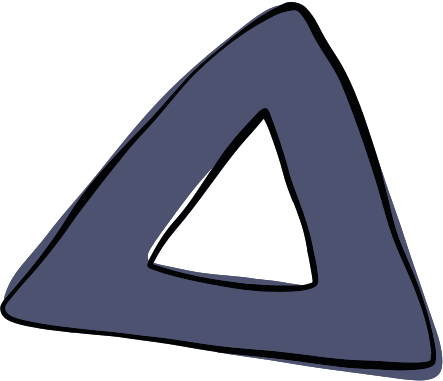 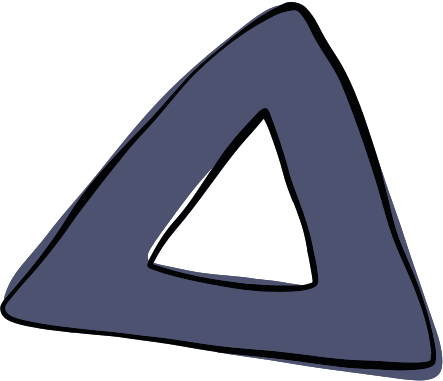 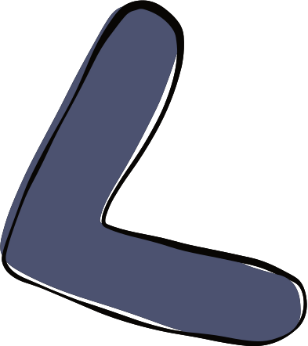 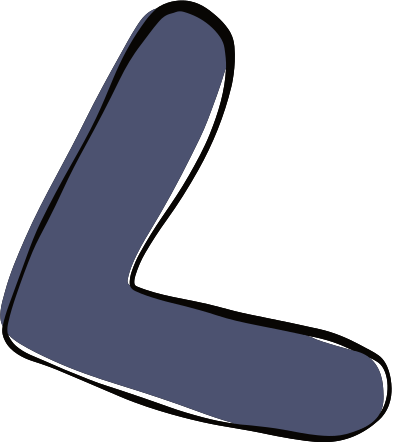 A
B
C
D
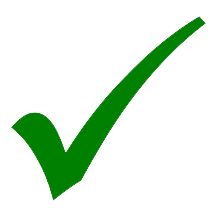 2. Tính các giới hạn sau:
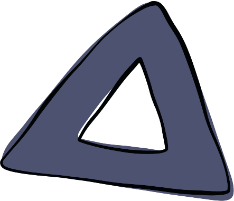 Giải:
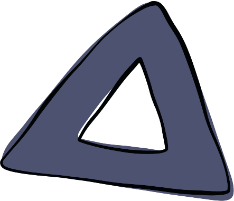 2. Tính các giới hạn sau:
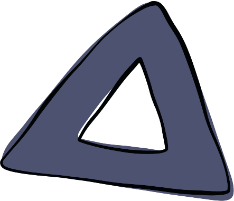 Giải:
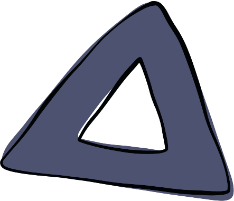 2. Tính các giới hạn sau:
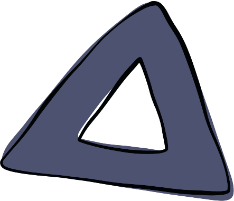 Giải:
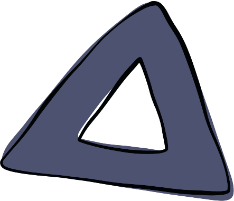 3. Tính các giới hạn sau:
Giải:
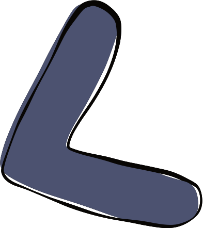 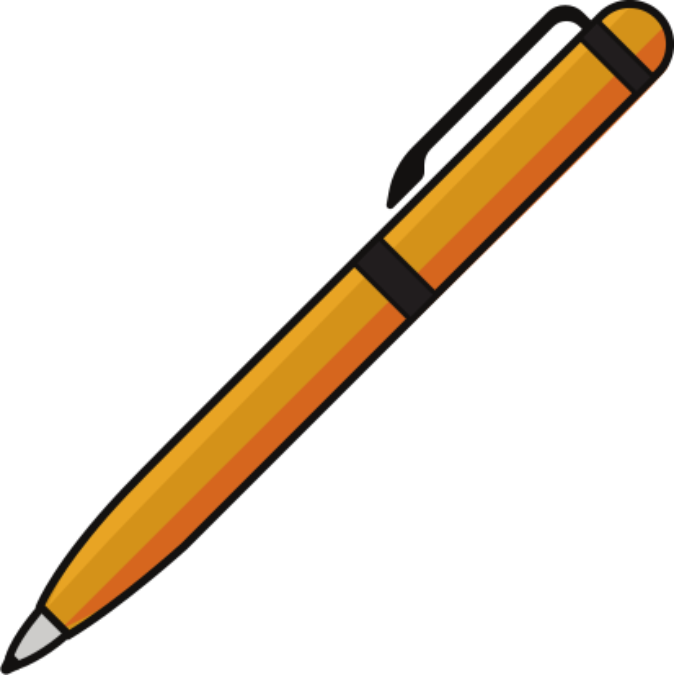 4. Tính các giới hạn sau:
Giải:
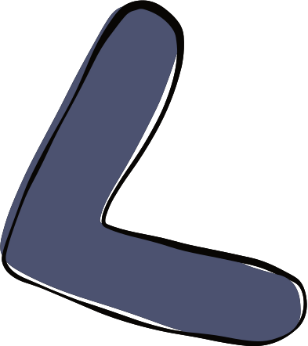 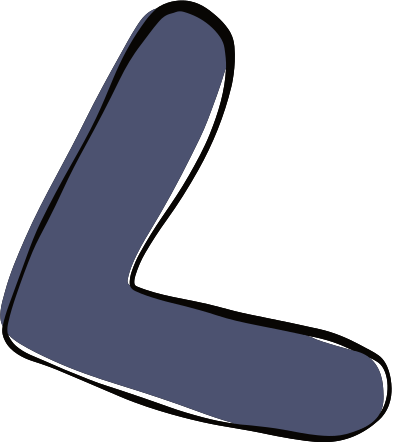 4. Tính các giới hạn sau:
Giải:
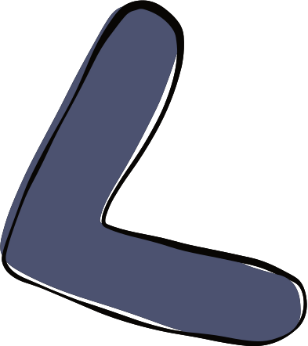 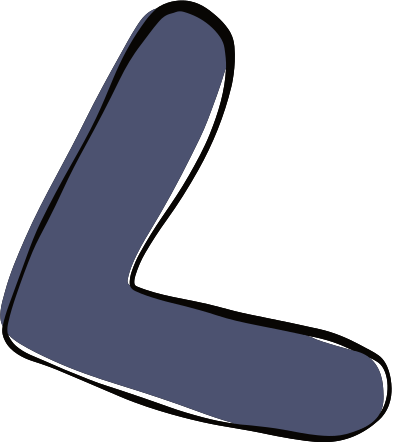 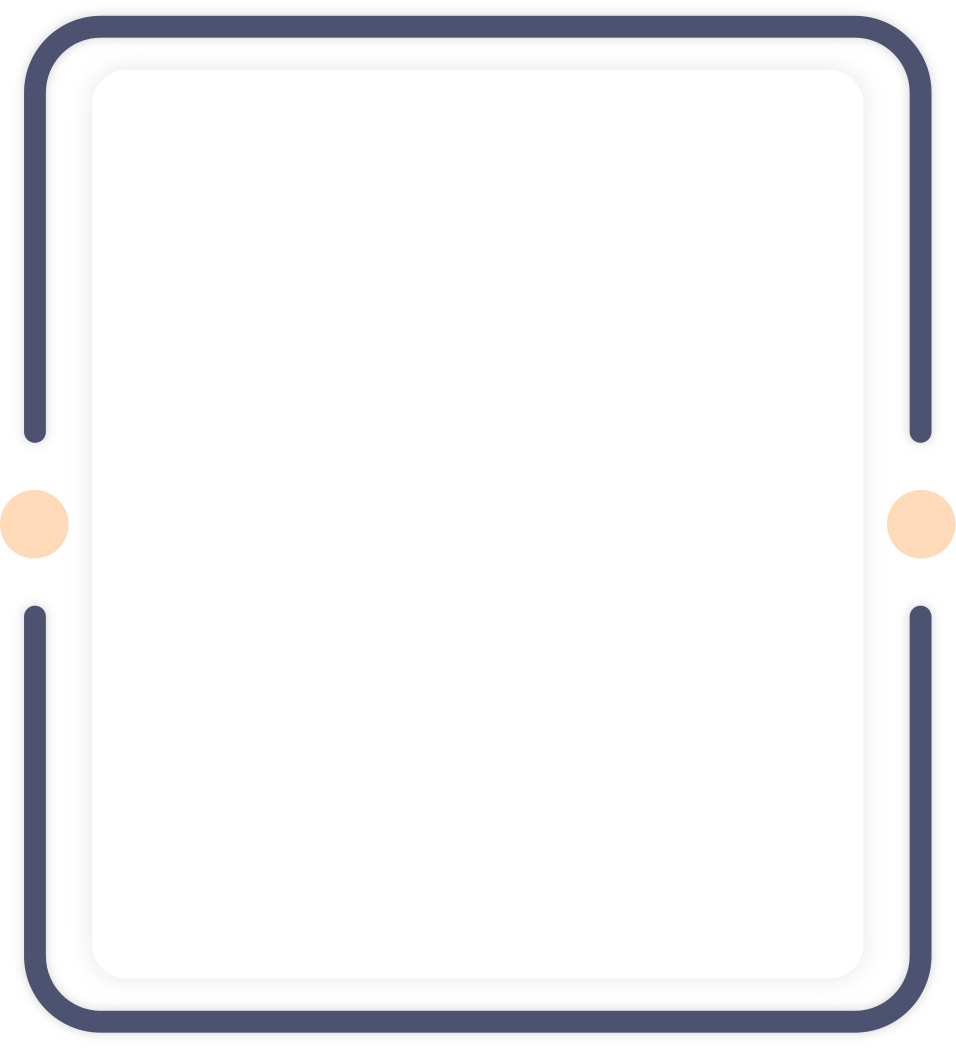 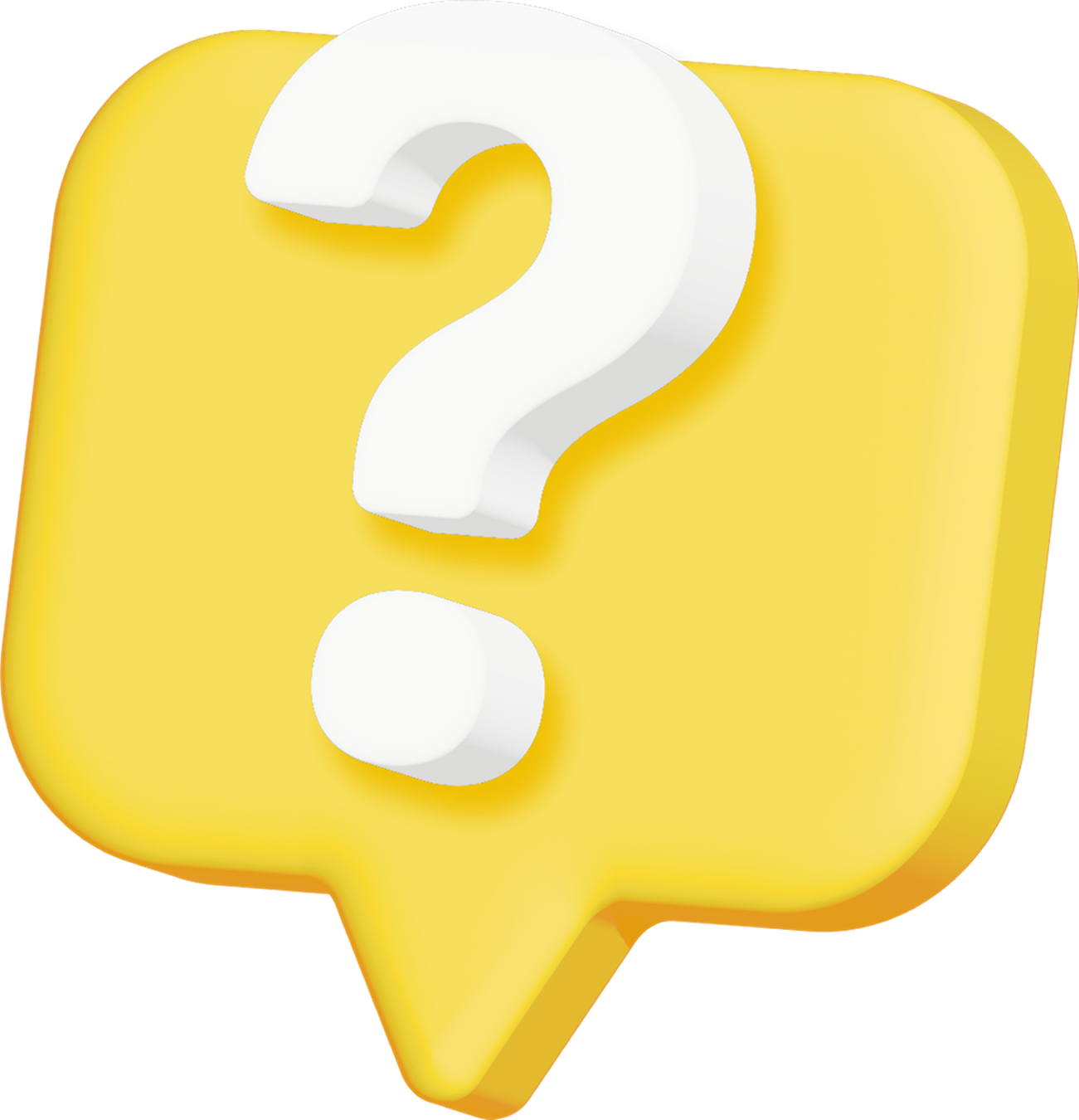 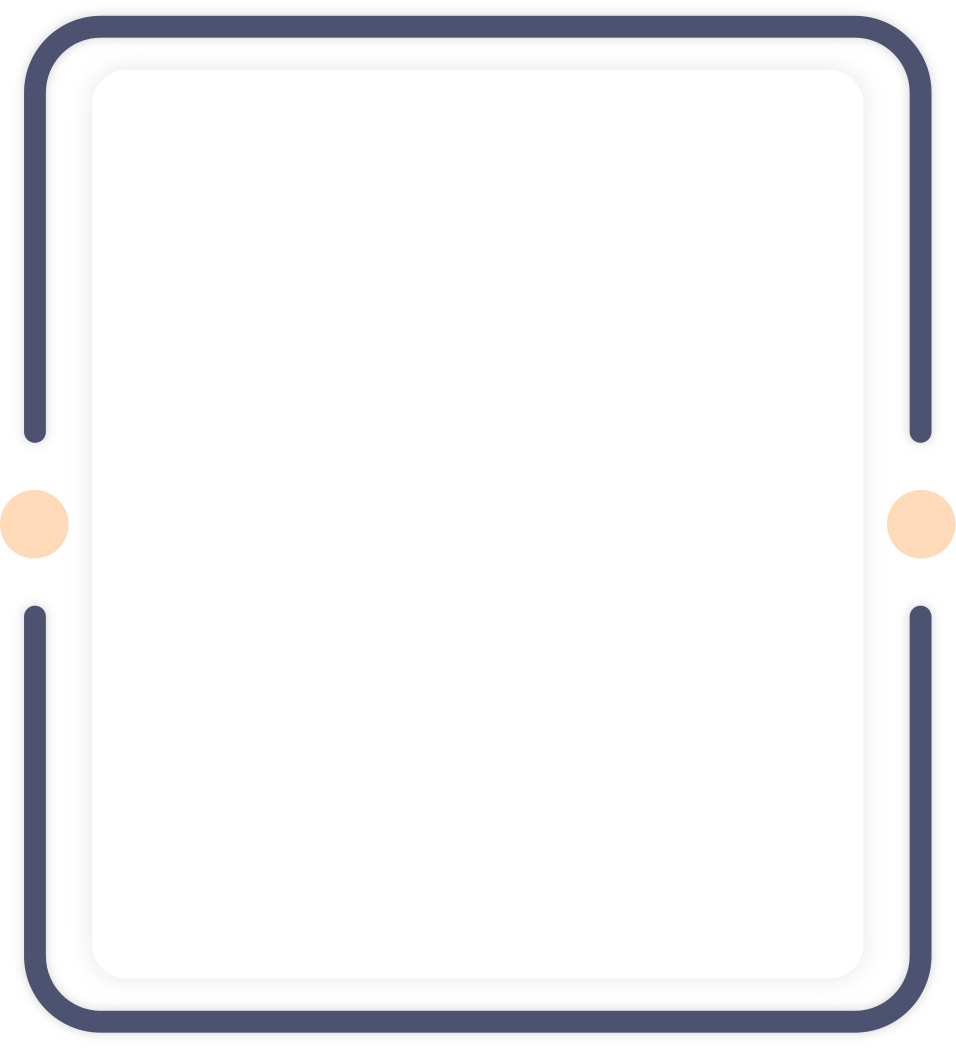 Giải
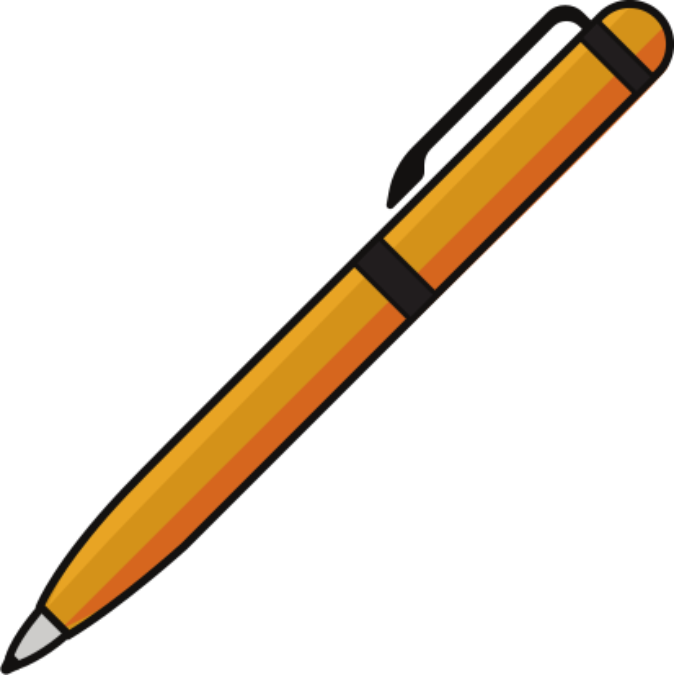 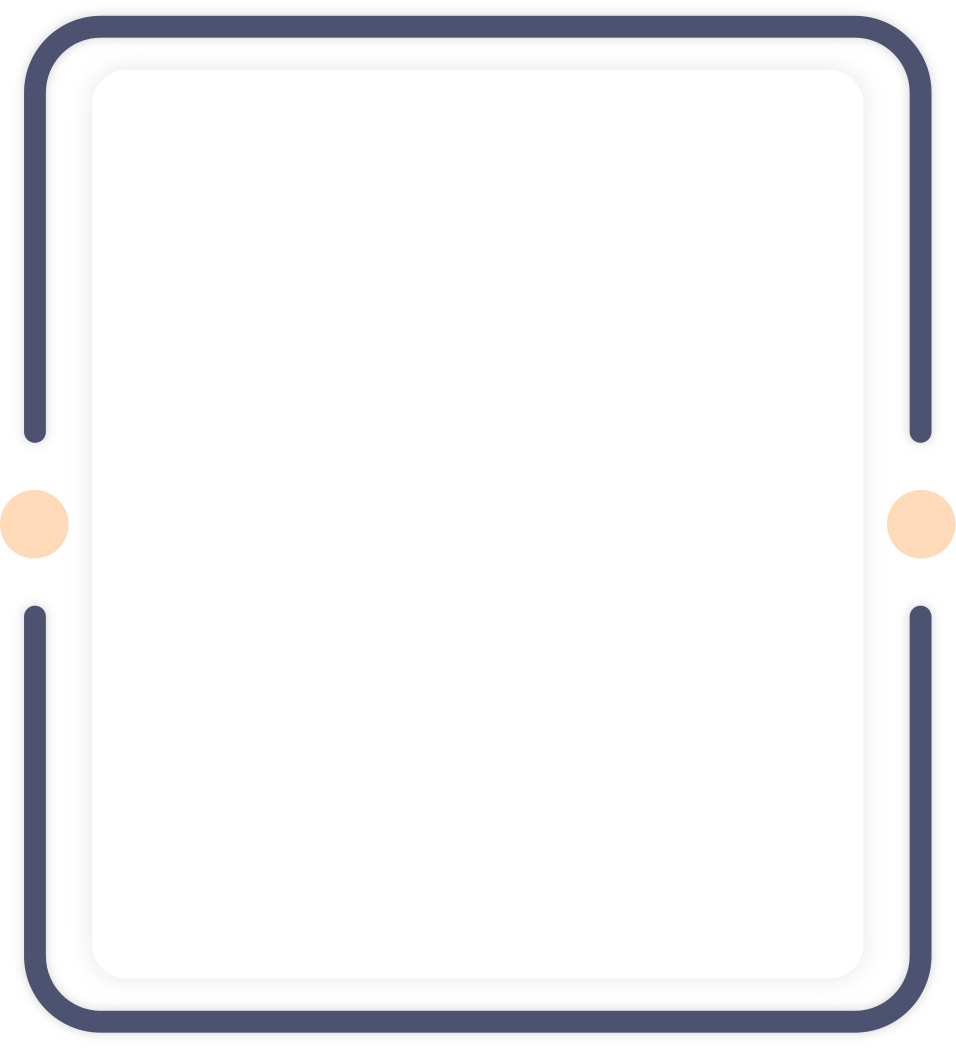 Giải
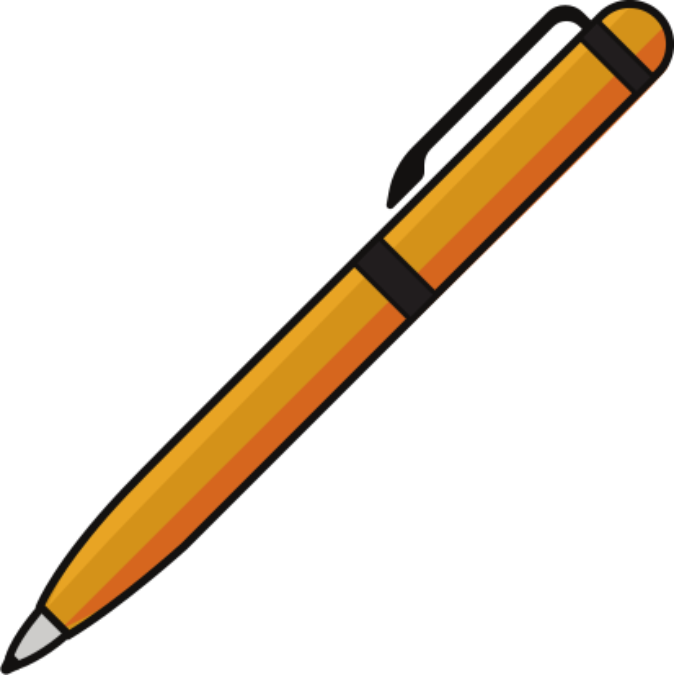 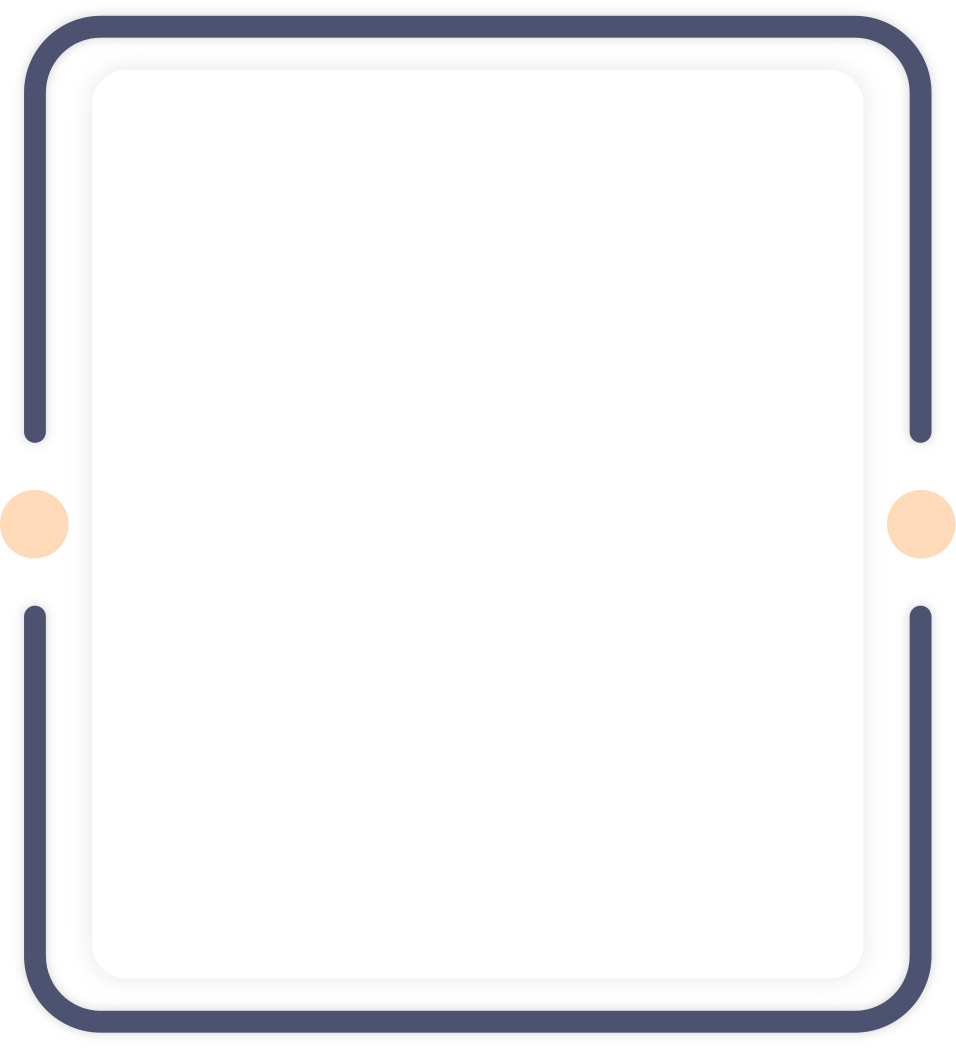 Giải
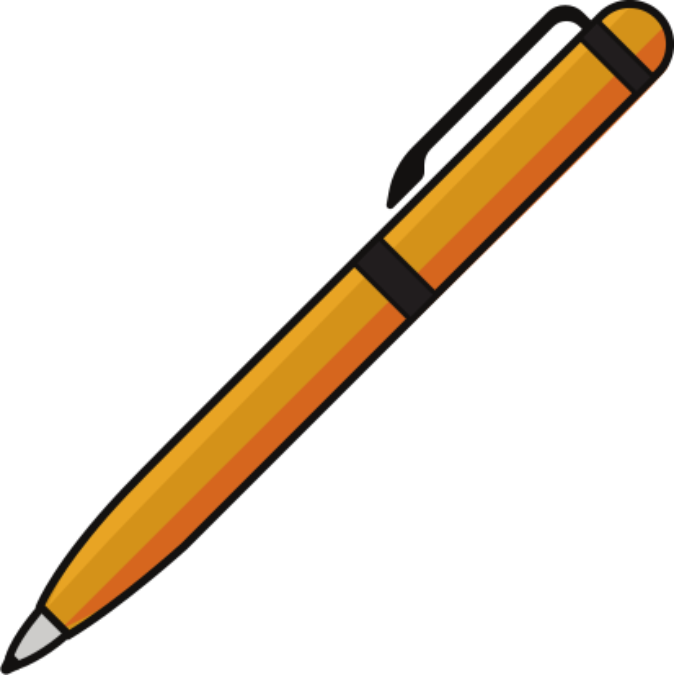 6. Từ độ cao 55,8 m của tháp nghiêng Pisa nước Ý, người ta thả một quả bóng cao su chạm xuống đất (Hình 18). Giả sử mỗi lần chạm đất quả bóng
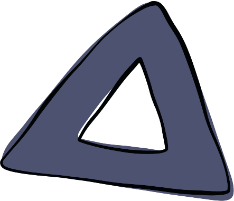 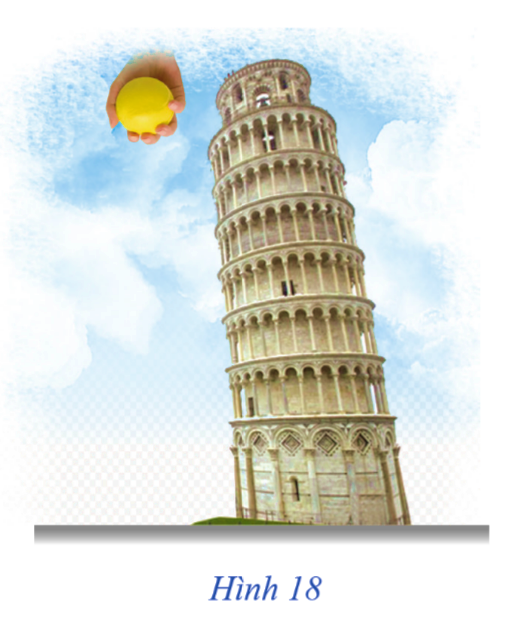 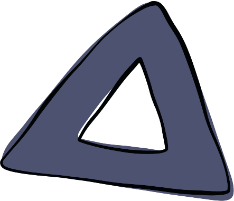 Giải
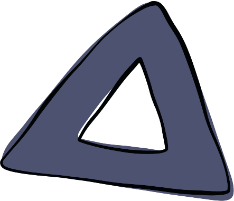 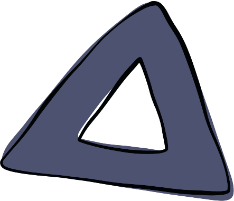 7. Cho một tam giác đều ABC cạnh a. Tam giác A1B1C1 có các đỉnh là trung điểm các cạnh của tam giác ABC, tam giác A2B2C2 có các đỉnh là trung điểm các cạnh của tam giác A1B1C1, ..., Tam giác An+1Bn+1Cn+1 có các đỉnh là trung điểm các cạnh của tam giác AnBnCn, ... Gọi p1, p2, ..., pn, ... và S1, S2, ..., Sn, ... theo thứ tự là chu vi và diện tích của tam giác A1B1C1, A2B2C2, ..., AnBnCn, ...
a) Tìm giới hạn của dãy số (pn) và (Sn).
b) Tính các tổng p1 + p2 + ... + pn + ... và S1 + S2 + ... + Sn + ... .
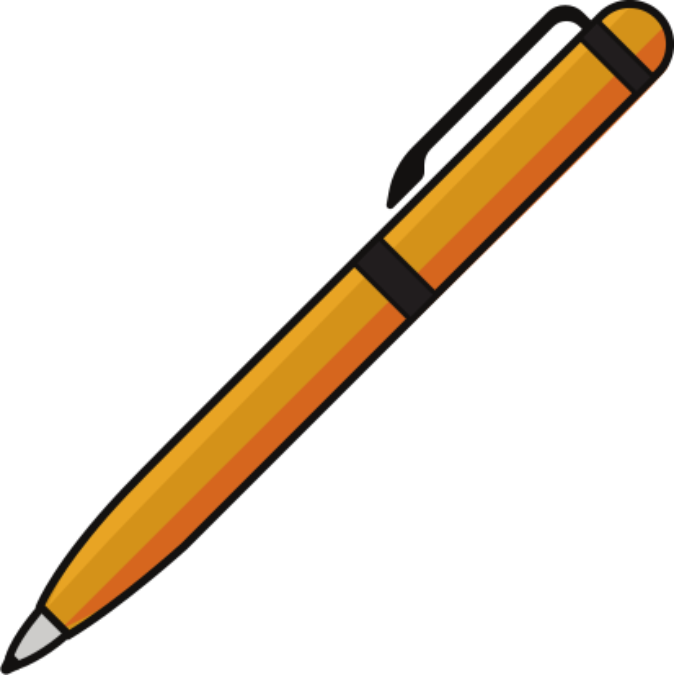 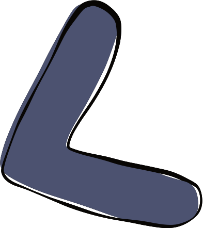 Giải
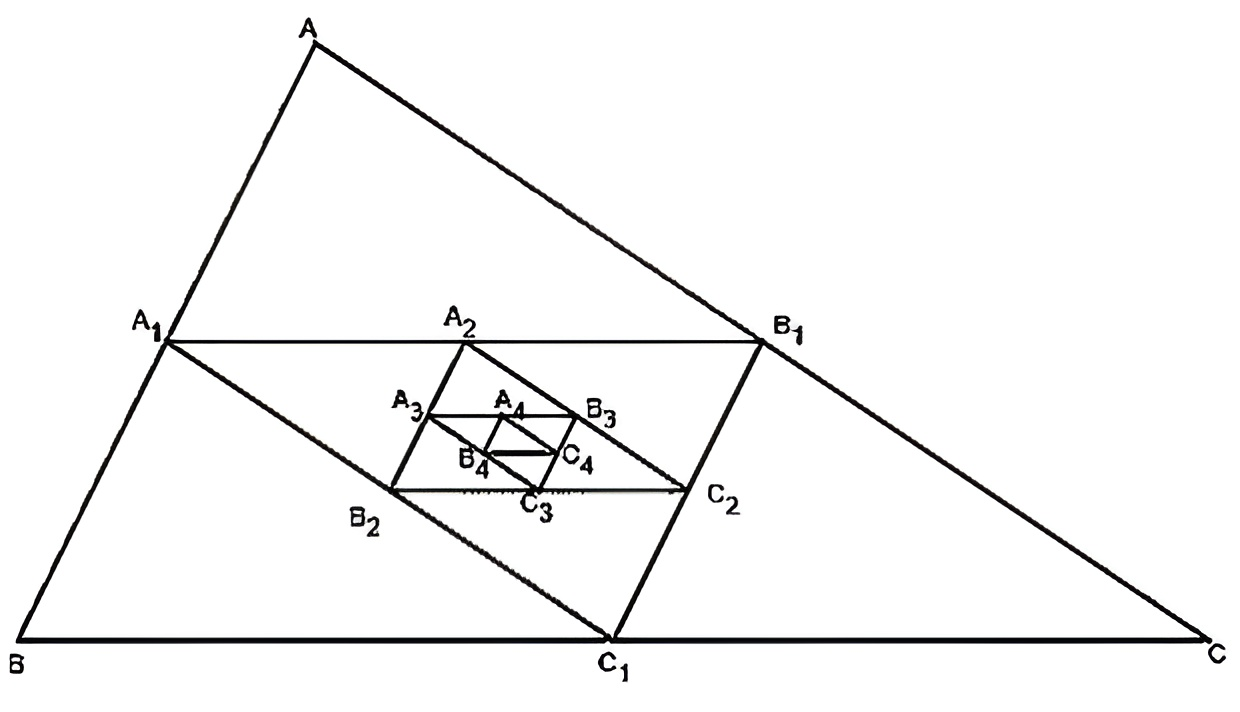 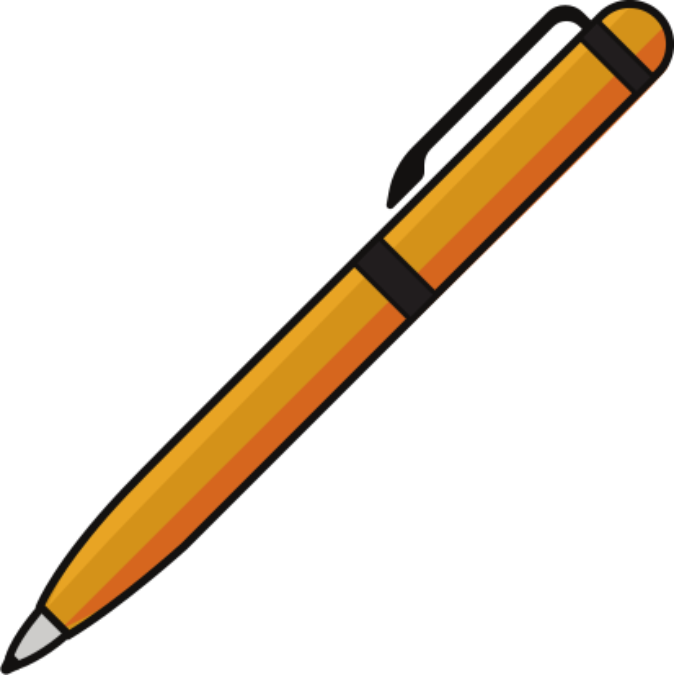 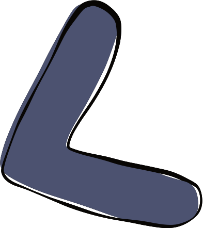 Giải
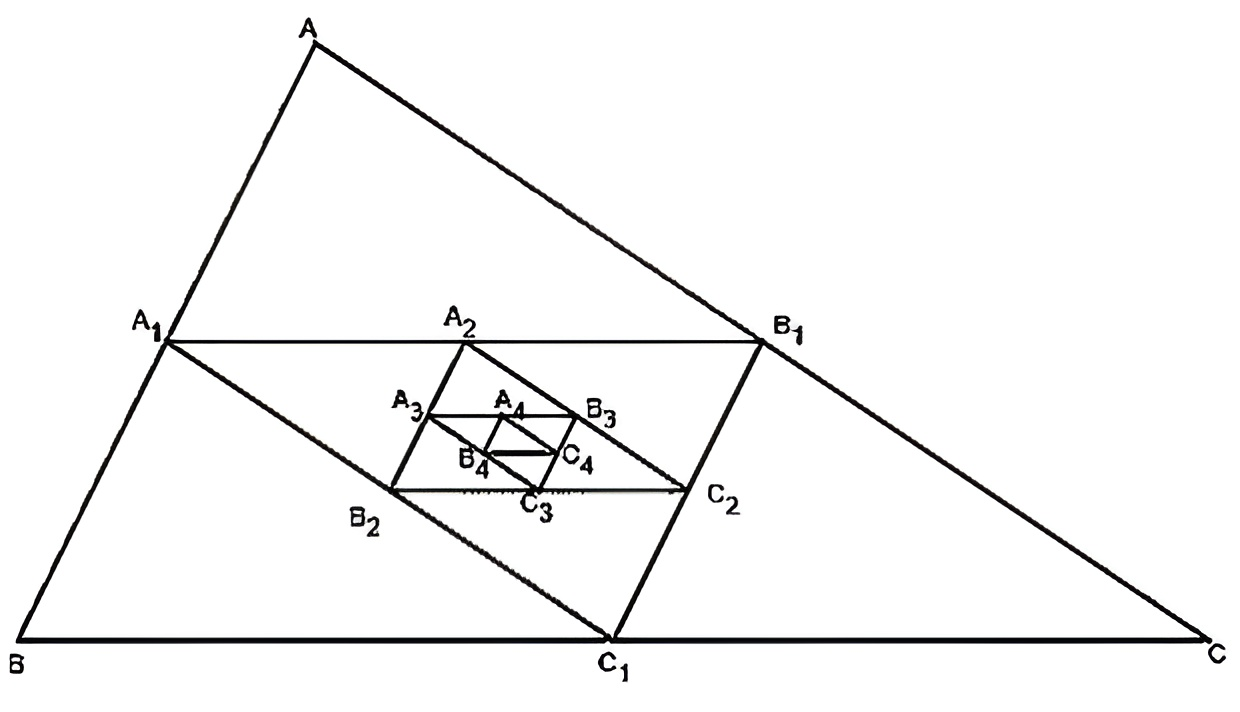 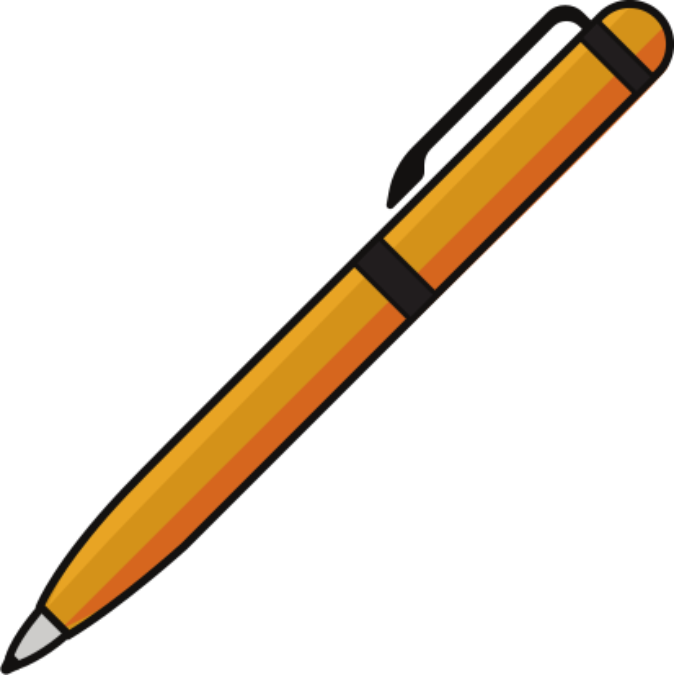 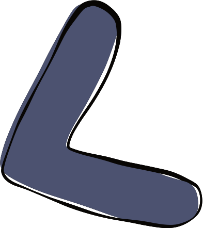 Giải
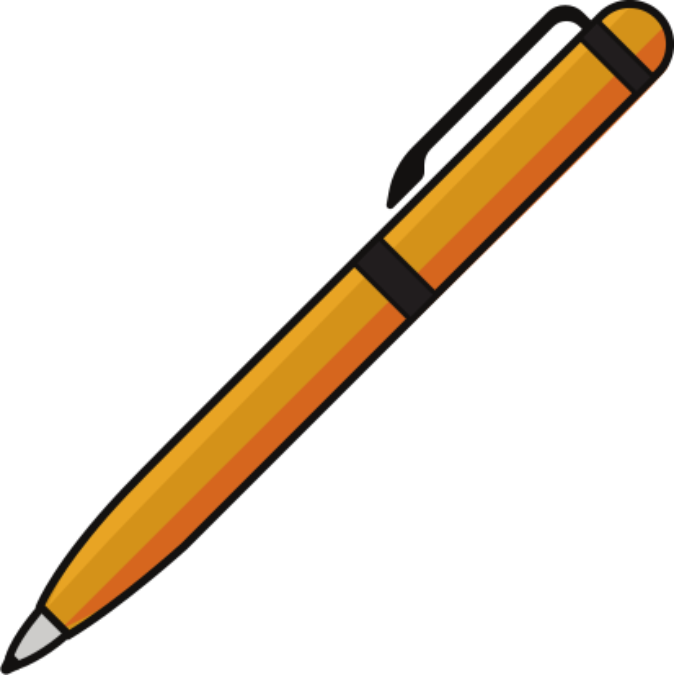 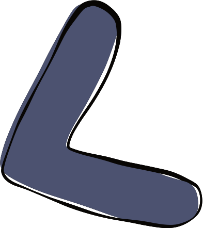 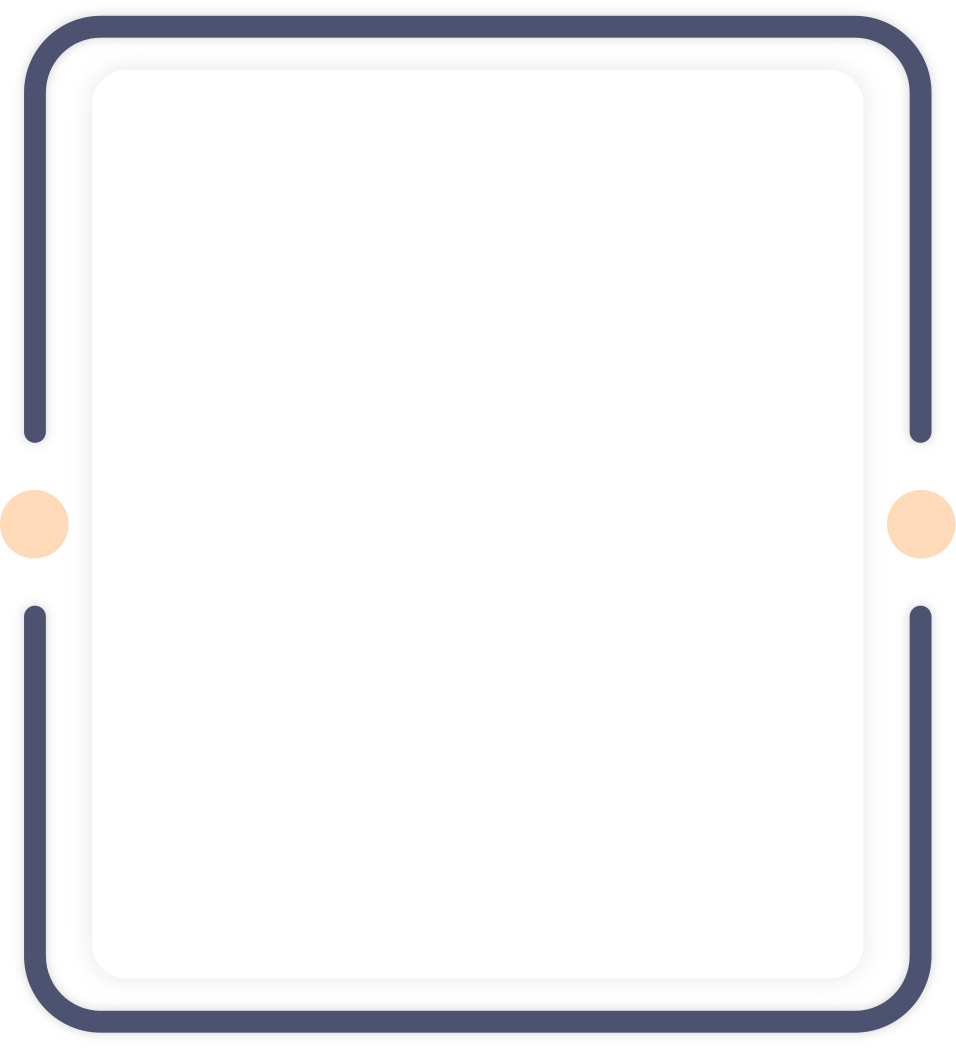 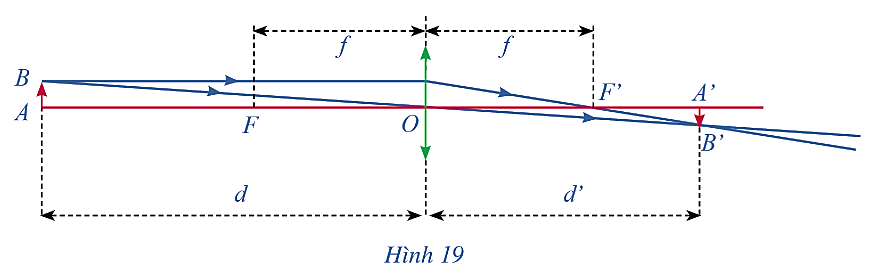 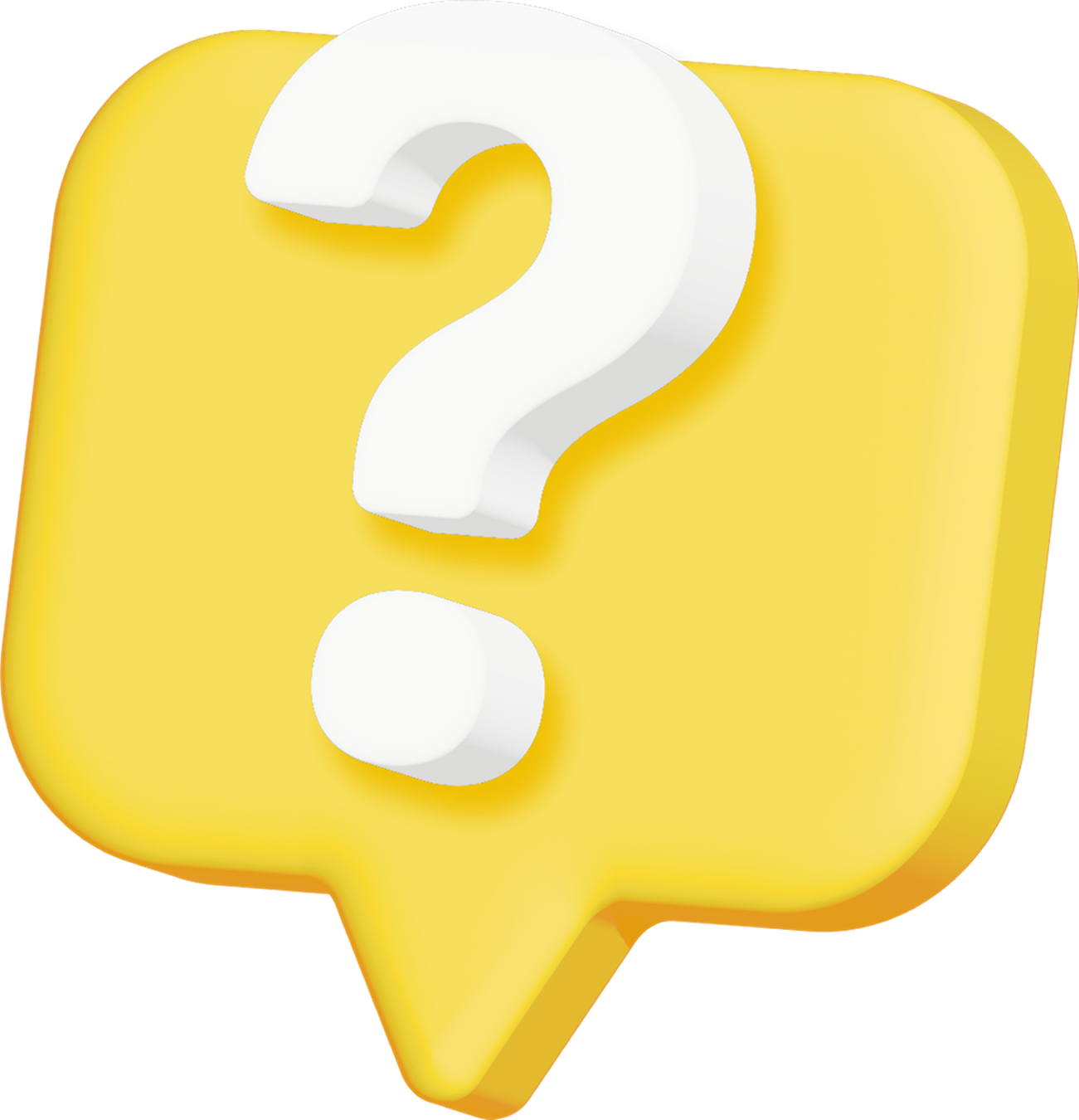 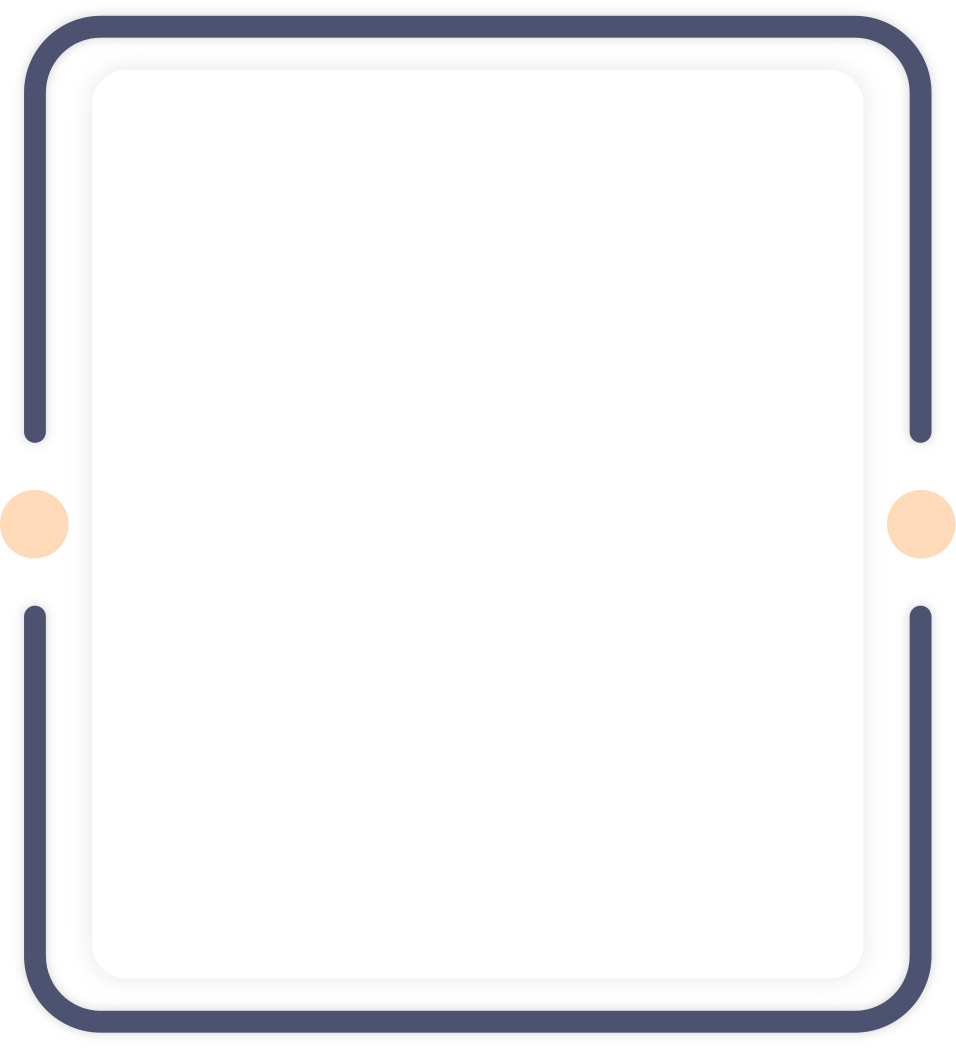 Giải
Giải thích ý nghĩa: Khi khoảng cách của vật tới thấu kính mà gần với tiêu cự thì khoảng cách ảnh của vật đến thấu kính ra xa vô tận nên lúc đó bằng mắt thường mình không nhìn thấy.
HƯỚNG DẪN VỀ NHÀ
Ghi nhớ 
kiến thức trong bài
Hoàn thành các
 bài tập trong SBT
Chuẩn bị trước bài
Hoạt động thực hành và trải nghiệm
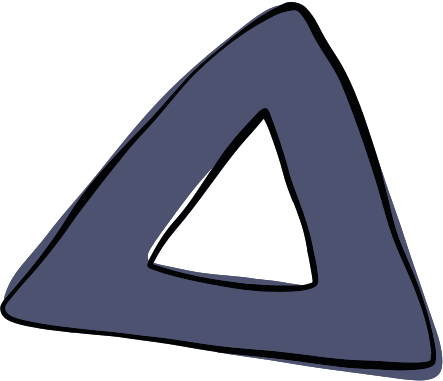 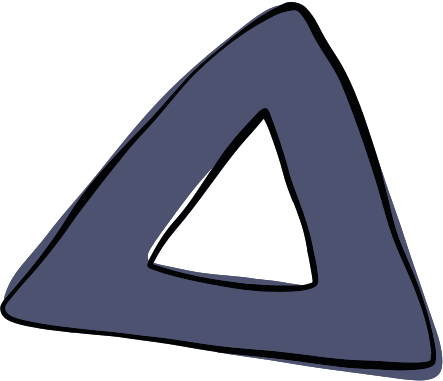 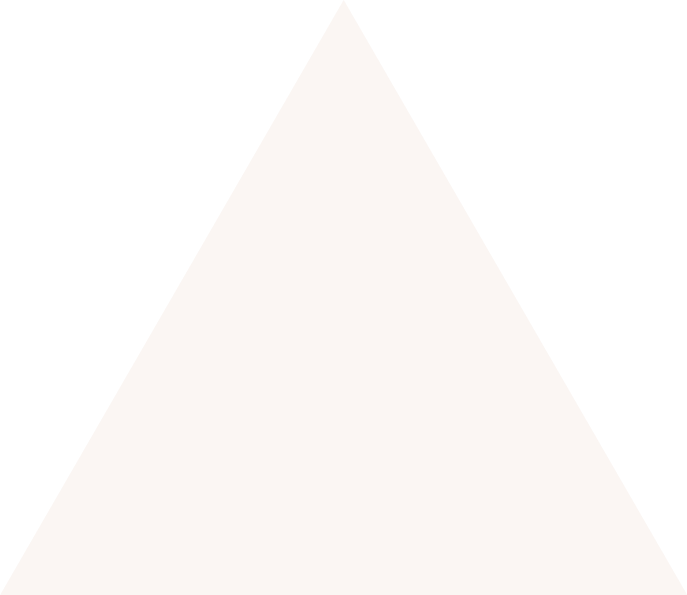 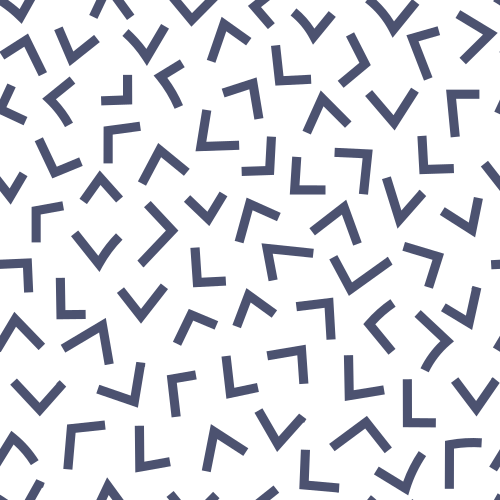 HẸN GẶP LẠI CÁC EM Ở TIẾT HỌC SAU!